UC Disability Benefits Training
August 2023
Tina Rodriguez and Ranada Palmer
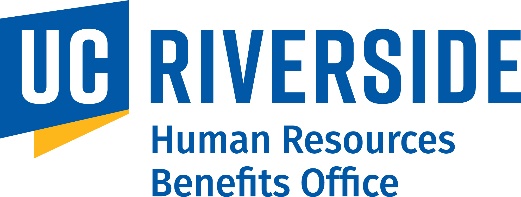 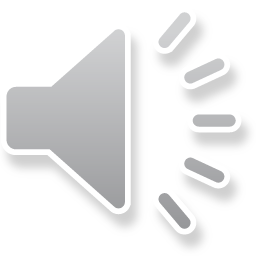 August 17, 2023
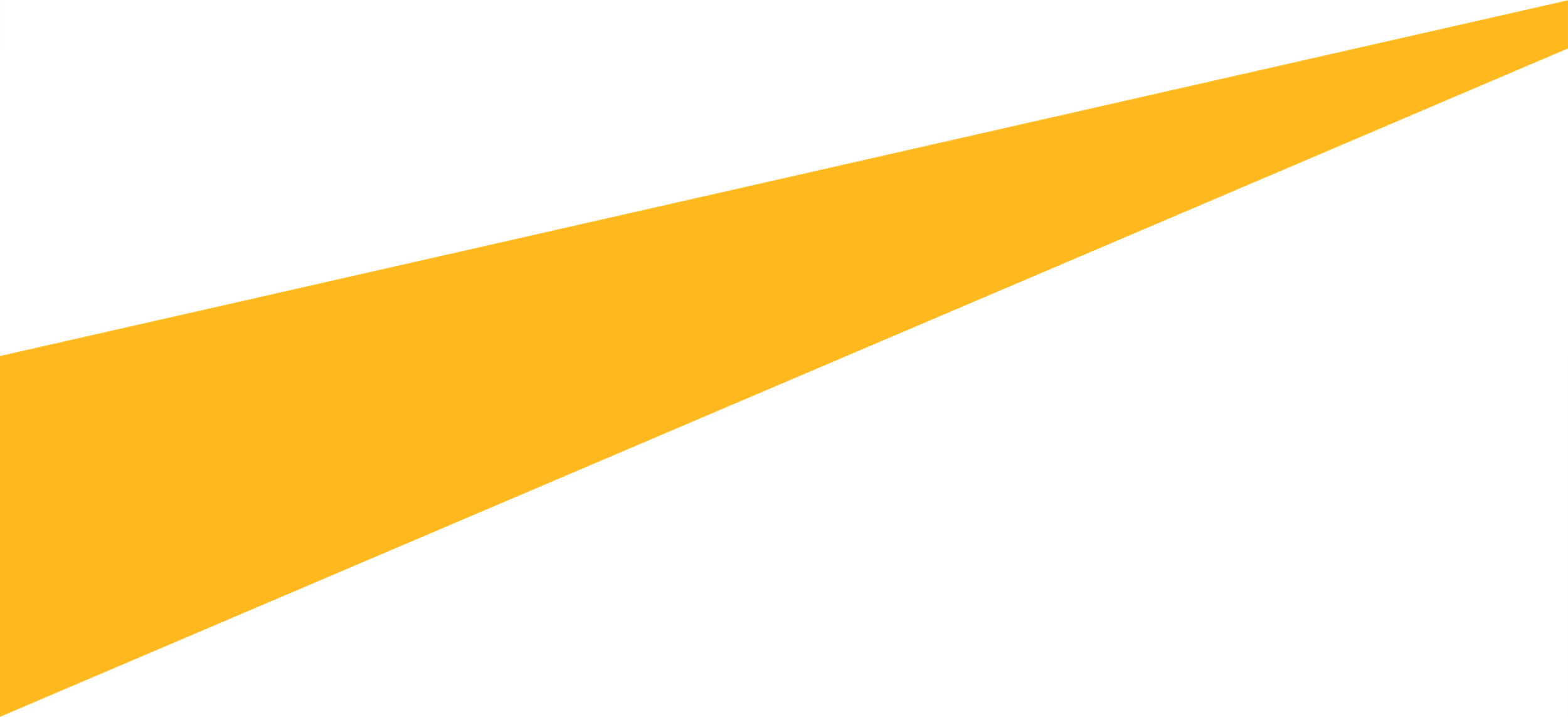 UC Disability Plans
UC offers three disability options



Electing both short-term and long-term coverage provides the most comprehensive protection.
Lincoln Financial Group is the disability benefit plan administrator.
Disability payments begin at the end of the 14 calendar day waiting period or after use of 22 business days of available sick leave, whichever is later.
Benefits are paid bi-weekly by Lincoln Financial Group and subject to Social Security and Medicare withholdings. Employee may elect Federal and/or State withholdings.
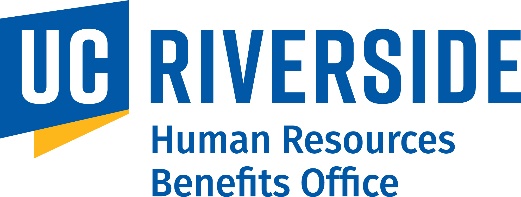 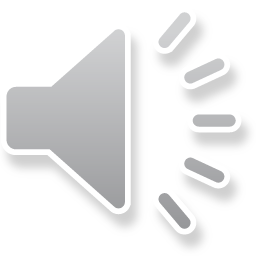 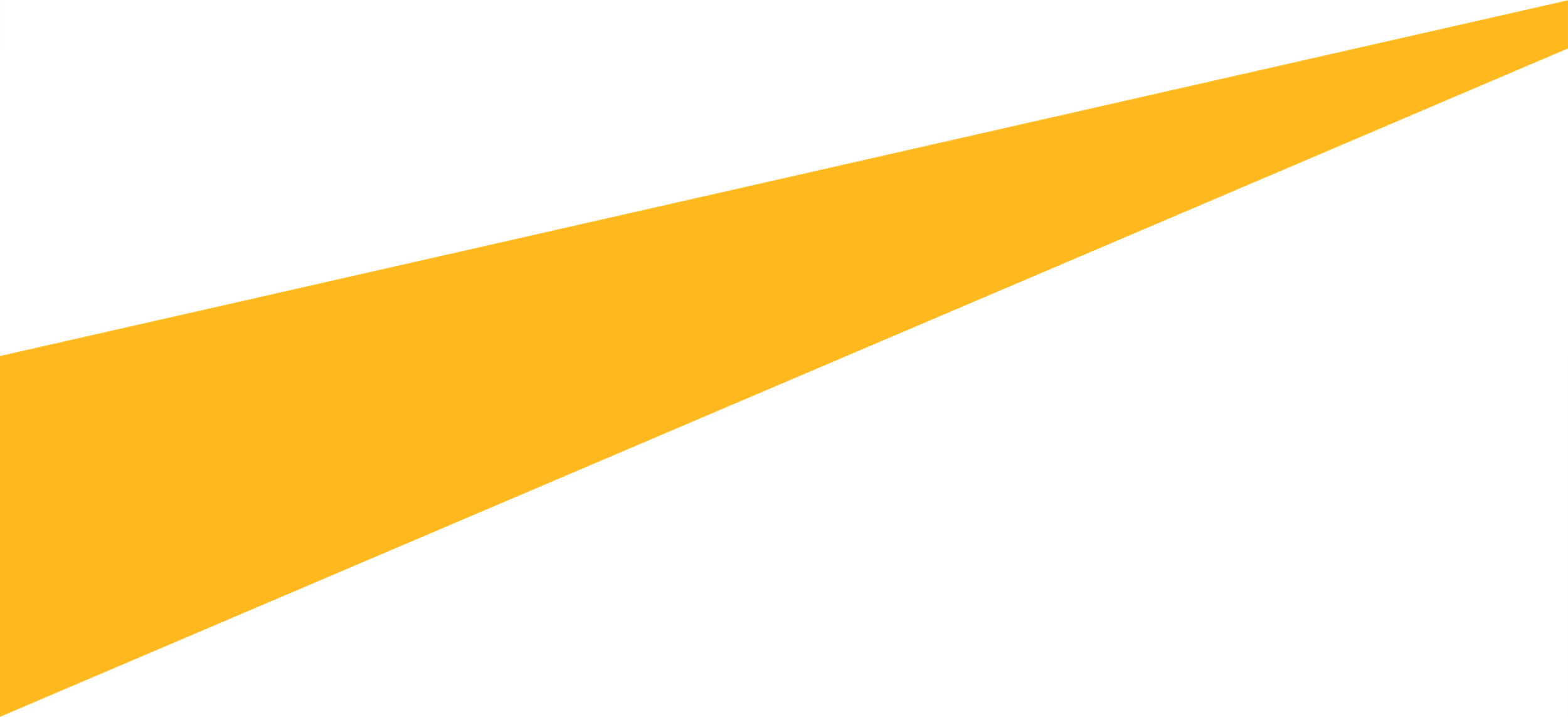 Basic UC Disability Benefits
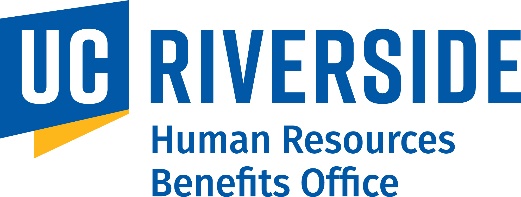 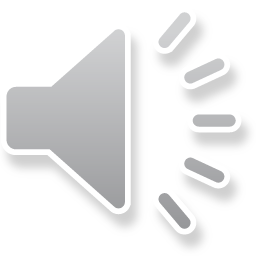 3
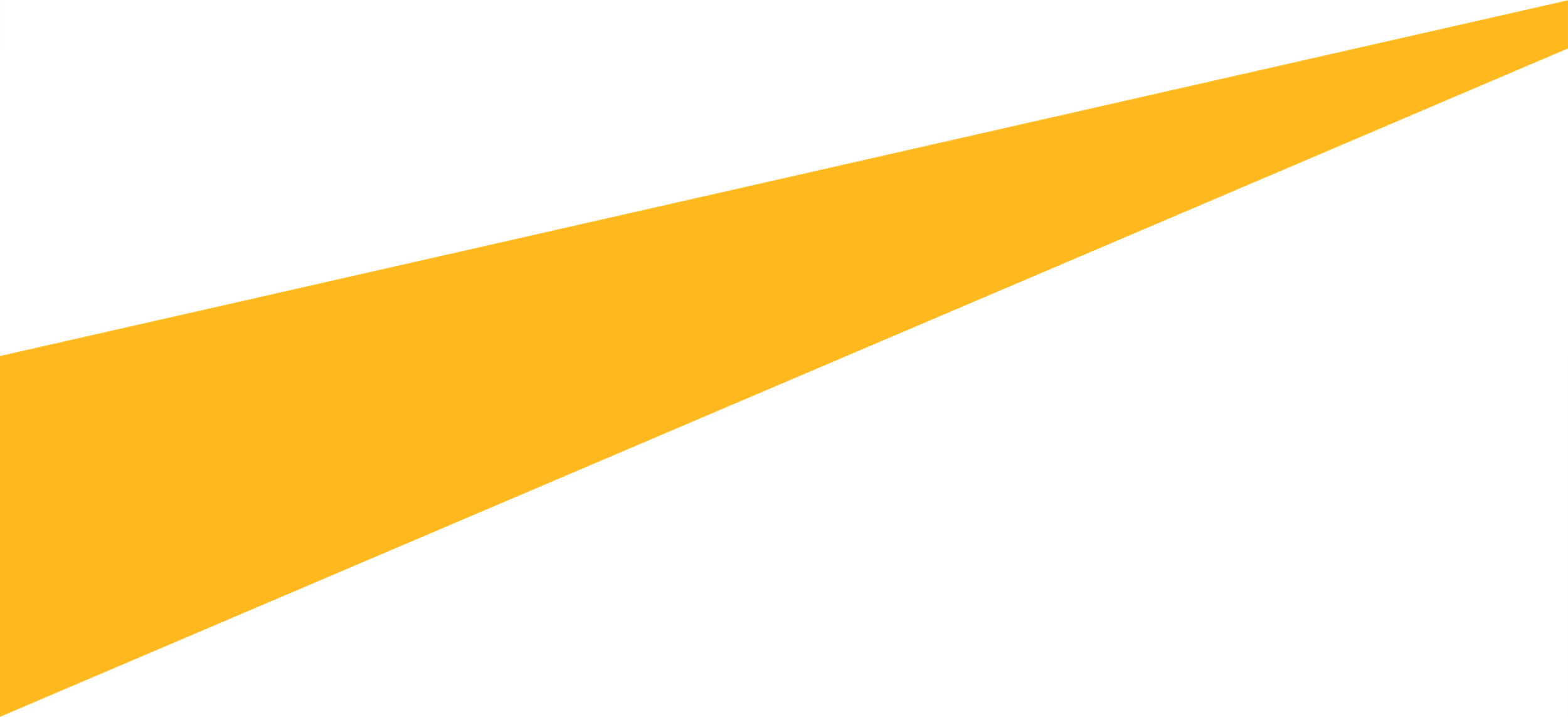 Short-Term Disability Benefits
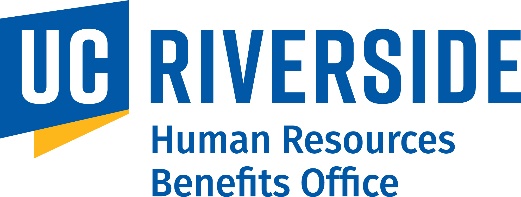 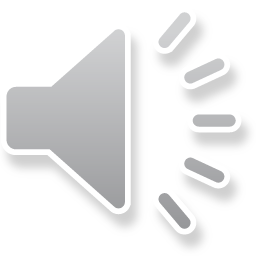 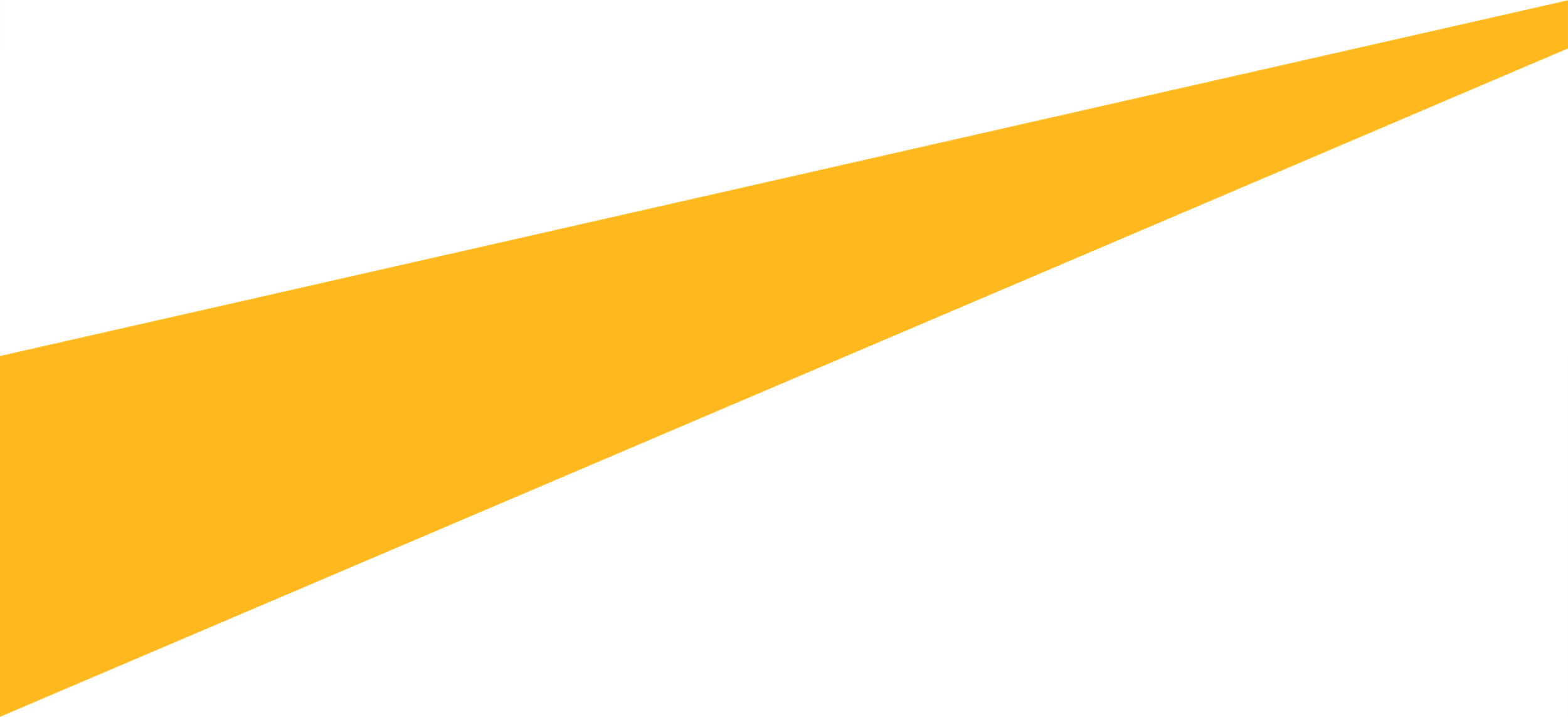 Long-Term Disability Benefits
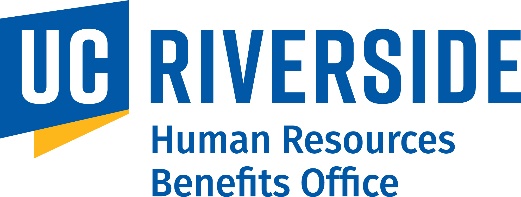 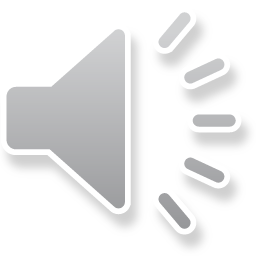 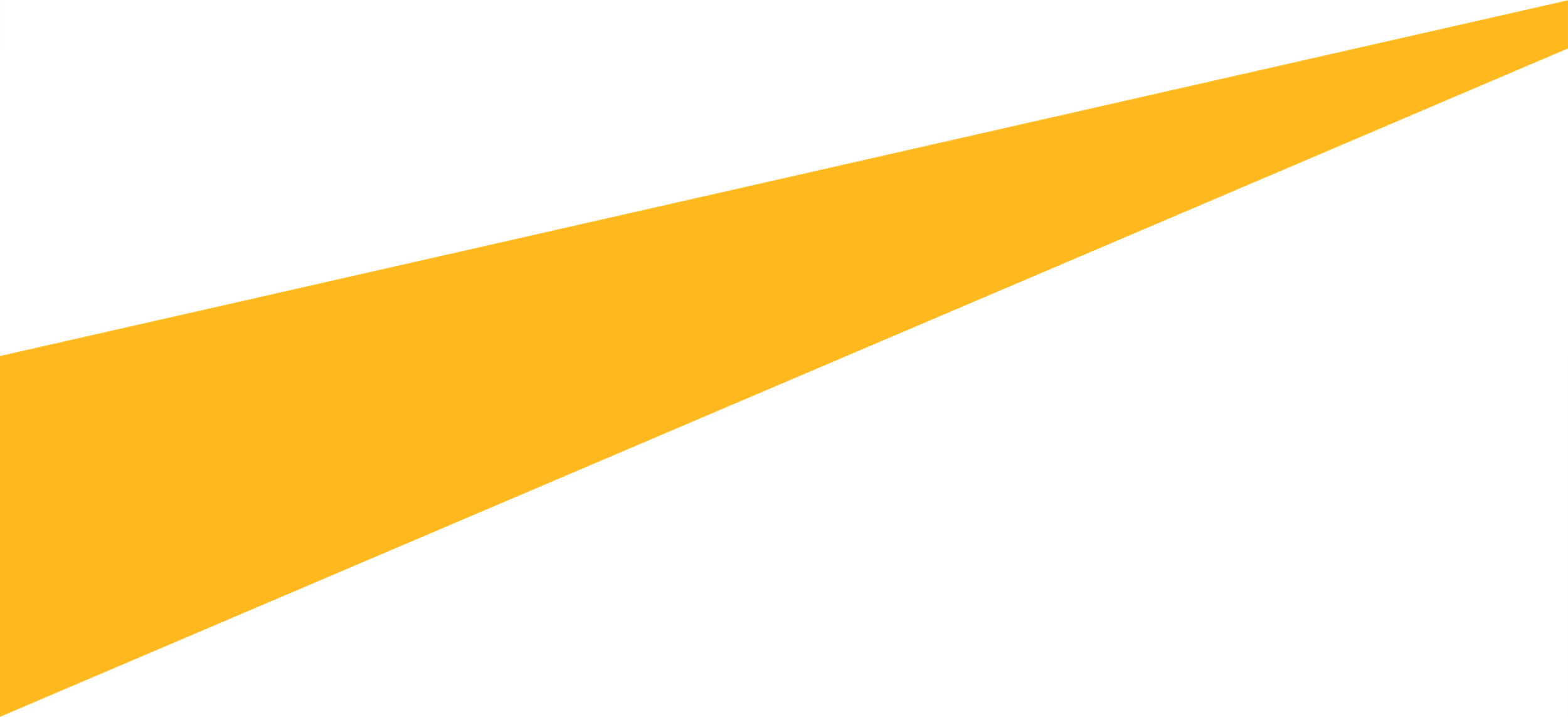 State Disability Insurance (SDI)
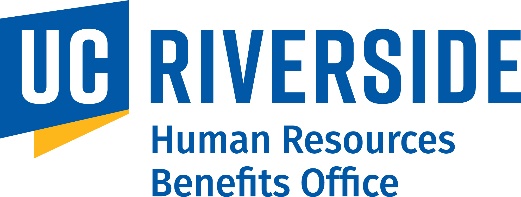 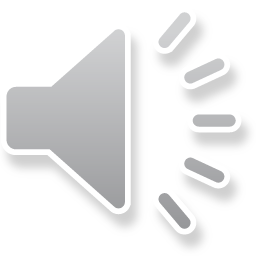 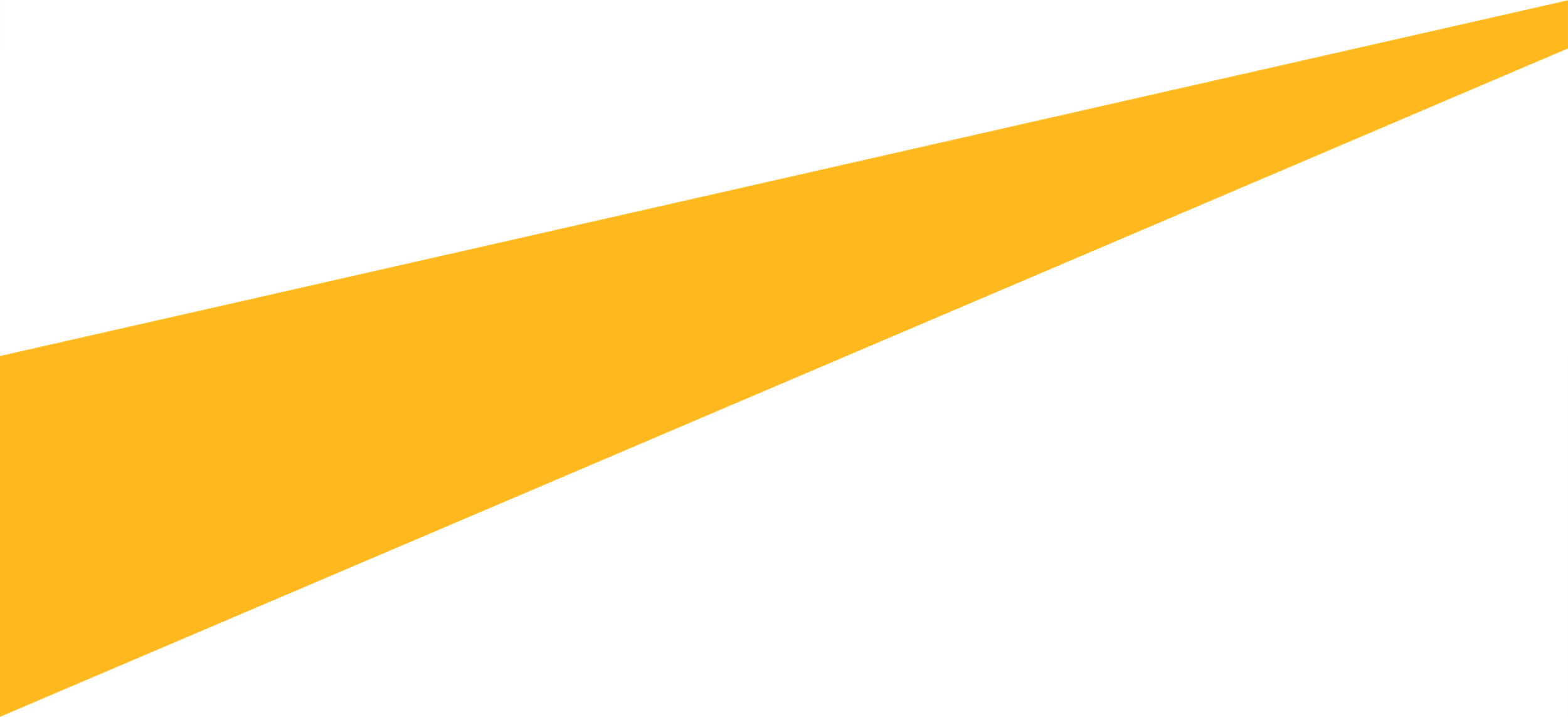 State Disability Insurance Benefits
Maximum paid: 
55% of gross wages earned with prior employer (non-taxable).
Paid Family Leave Benefit (additional six weeks of disability benefits for baby bonding).
7 calendar days
 Waiting Period
For more info go to www.edd.ca.gov or call 1-800-480-3287.
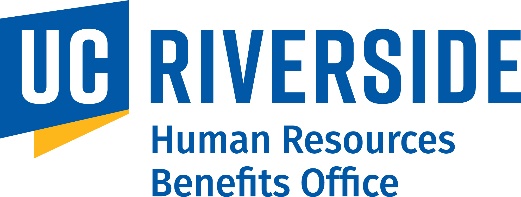 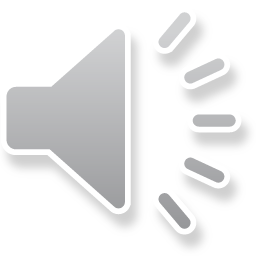 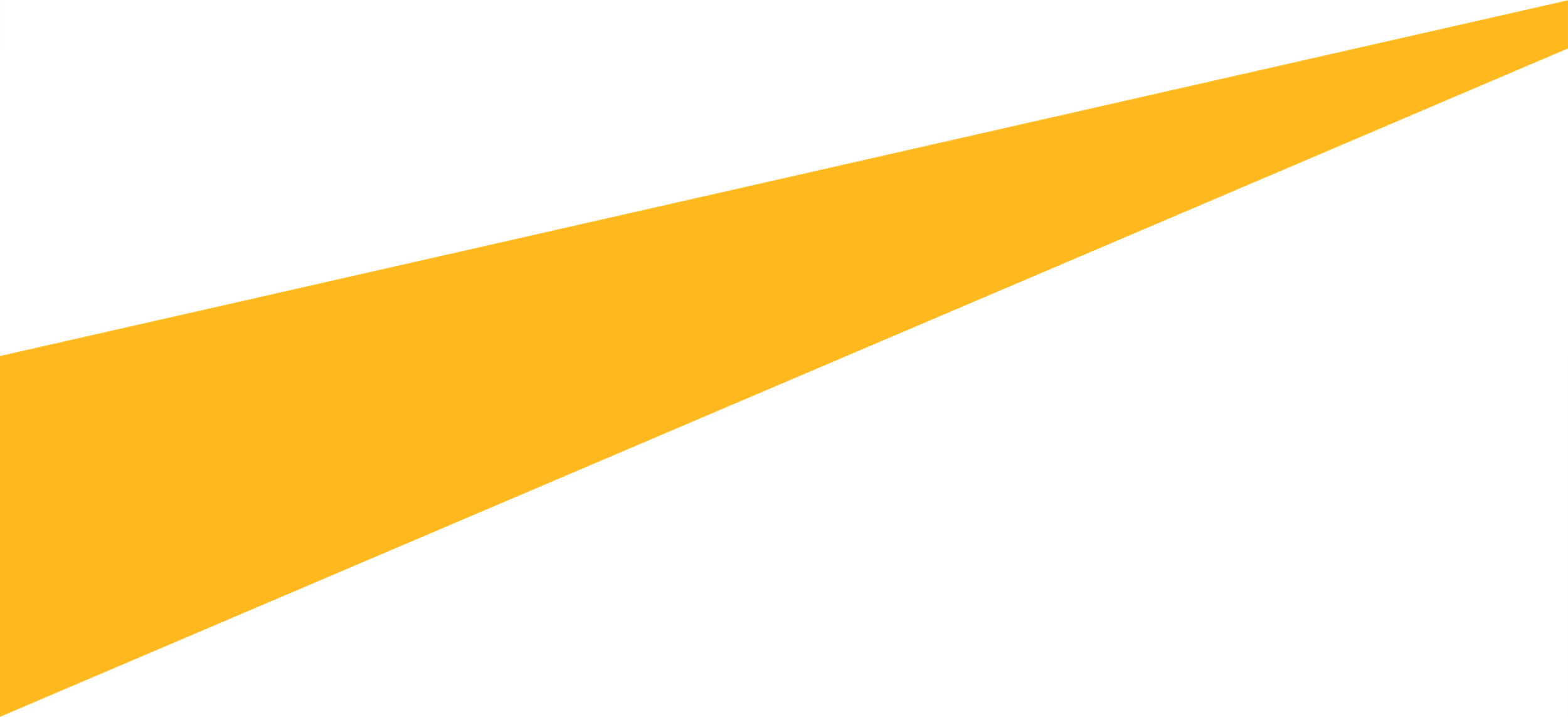 Pregnancy Disability Benefits
If employee elects to leave work prior to two weeks before due date, documentation of pregnancy complications must be provided.
Once pregnancy disability benefit has been exhausted through Lincoln Financial Group, the employee may elect to use available vacation or sick leave, or the Pay for Family Care and Bonding program for baby bonding to continue receiving income.
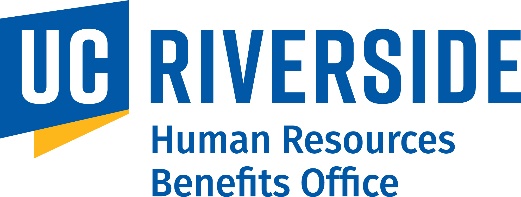 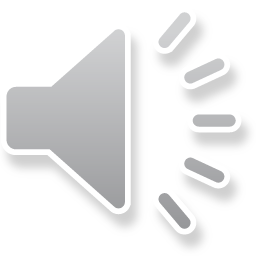 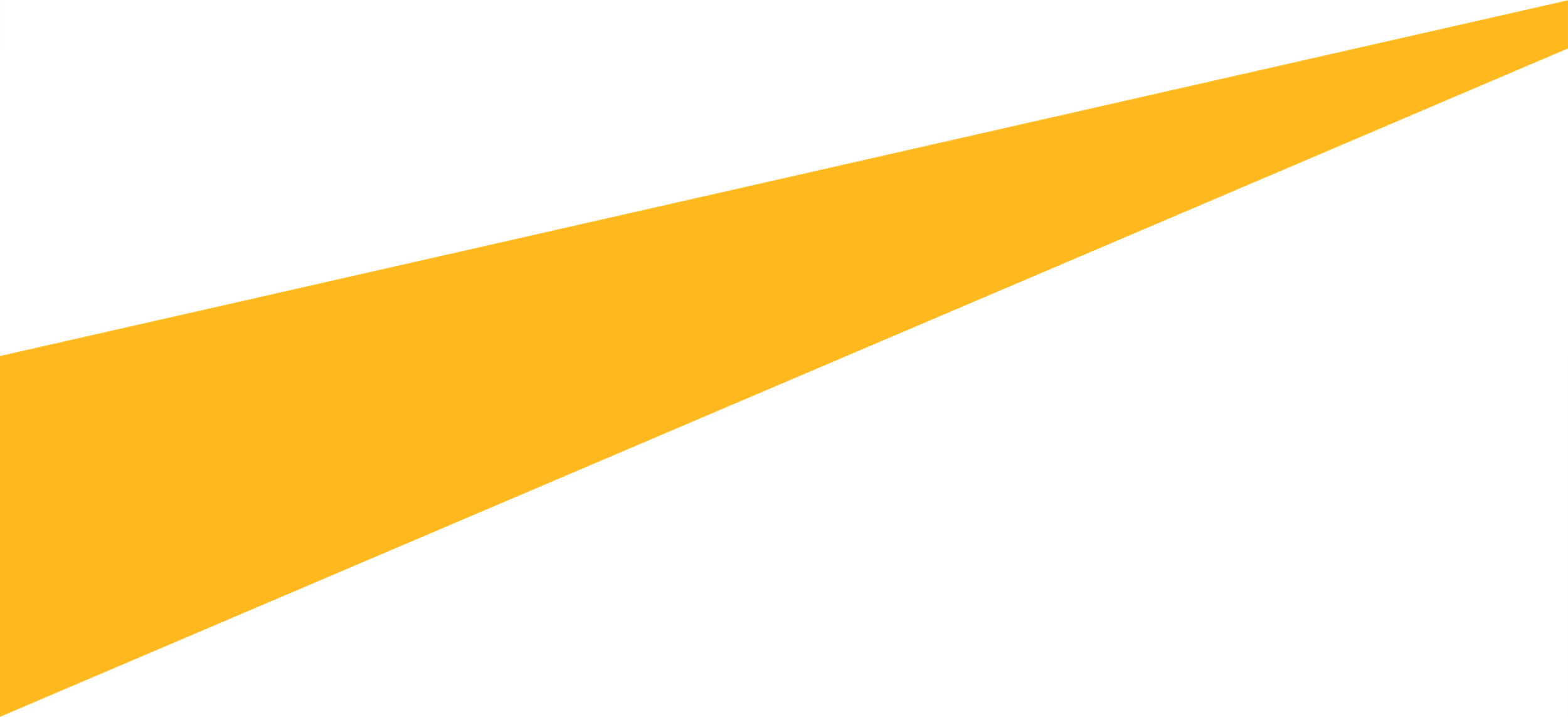 Lactation Program
Human Resources (HR) is collaborating with the campus community to ensure lactation rooms are located within close proximity to work locations. 
Ten (10) private lactation rooms are available These beautifully decorated lactation rooms are sanitary, located in a private space and have locking doors. Each room is equipped with a table, electrical outlet, mini refrigerator, microwave, comfortable chair and a multi-user hospital grade breast pump.
While we are making efforts to offer additional locations, we have developed alternate options to help departments and nursing mothers create a temporary lactation space in their department or office.
If a lactation room is not easily accessible (more than a 5–7-minute walk), Human Resources will loan a breast pump and breast pump kit to nursing mothers. This option will allow departments to set up a temporary private lactation space and help ensure nursing mothers feel supported. A Lactation Accommodation Program Breast Pump Loan Agreement will be required to reserve a breast pump and breast pump kit.
Additionally, breast pumps are also available through the UC Medical Plan vendor, employees should contact the medical plan provider to request a breast pump.
For more information on this option, please contact lactationprogram@ucr.edu.
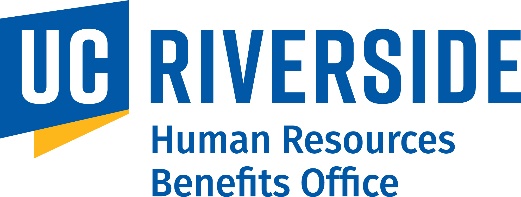 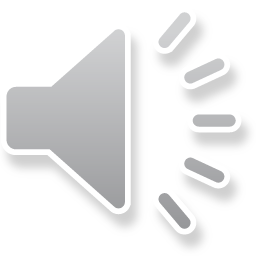 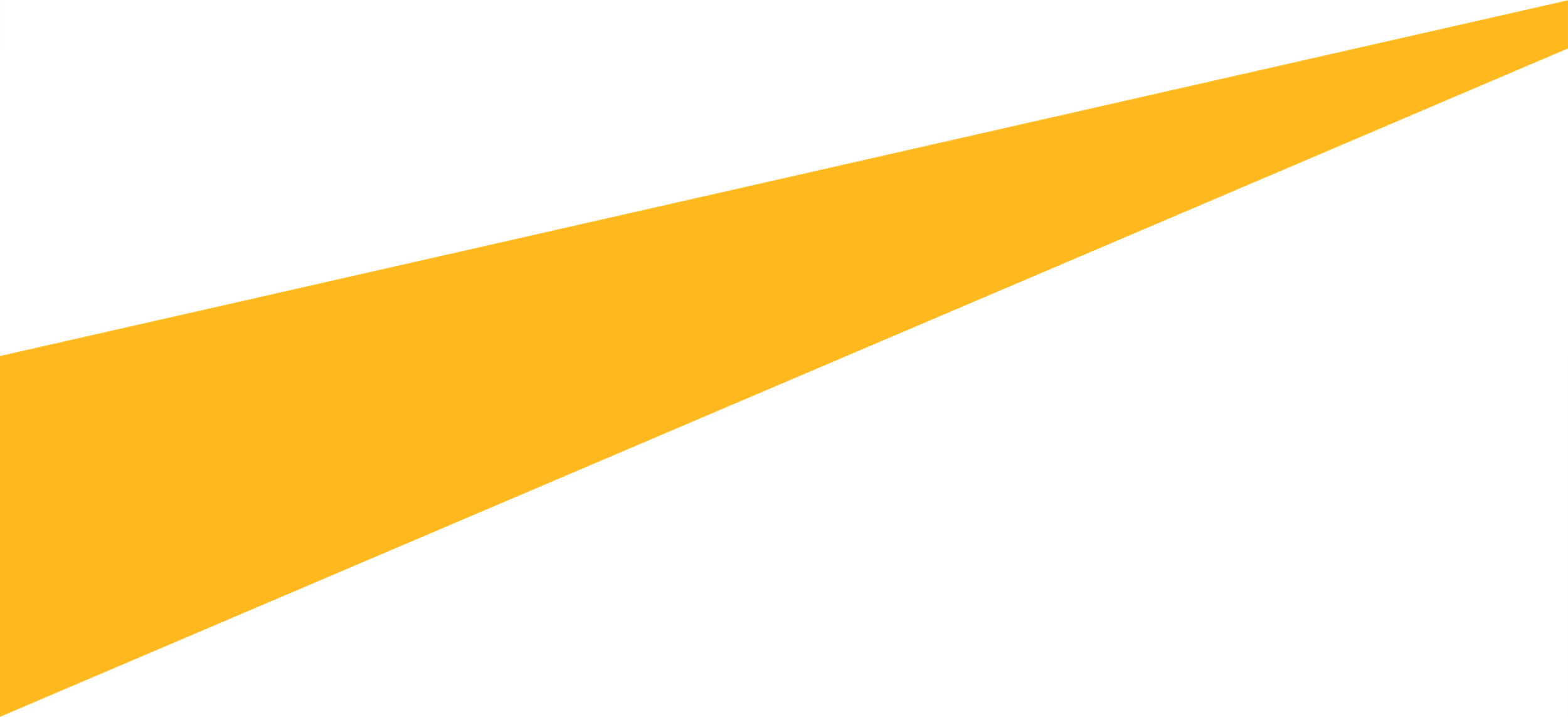 Leave Administrator Role and Responsibilities
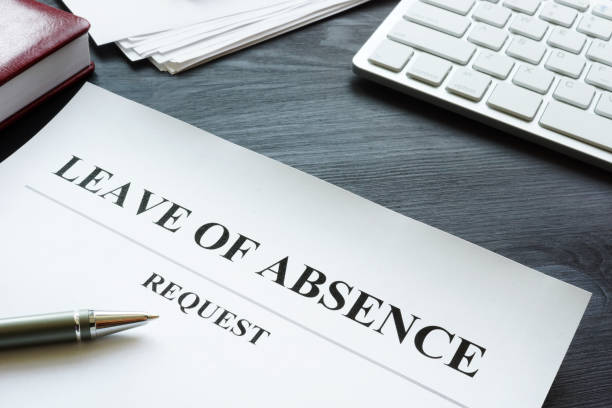 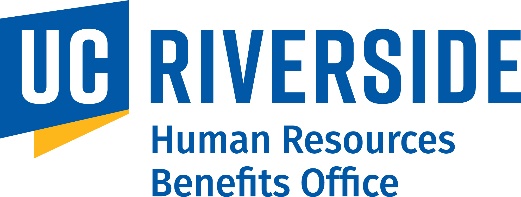 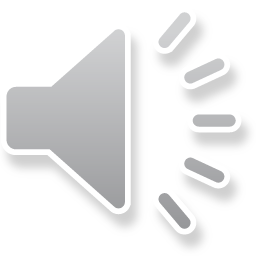 10
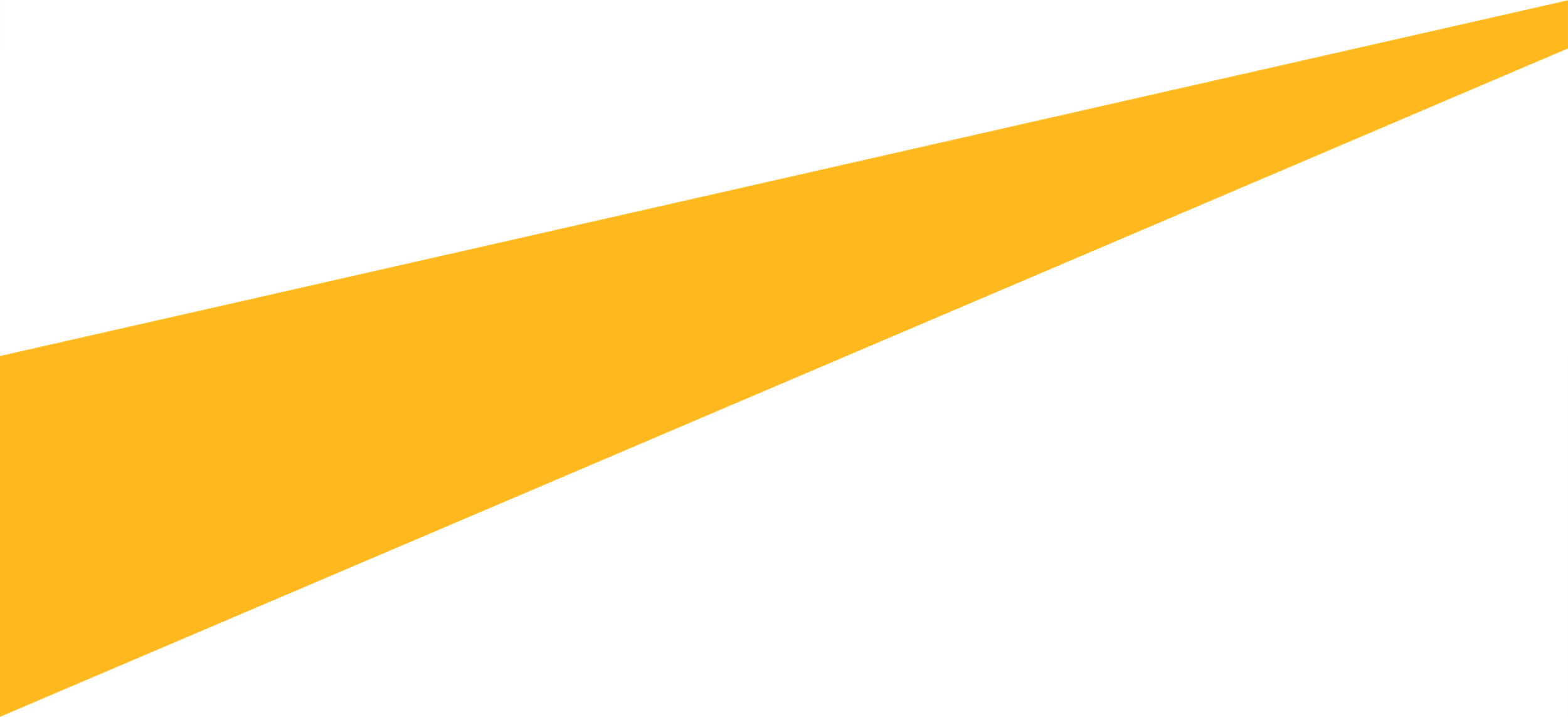 Determining Disability Benefits Eligibility
Review the “Benefits Summary” page on UCPath to determine disability benefits eligibility.
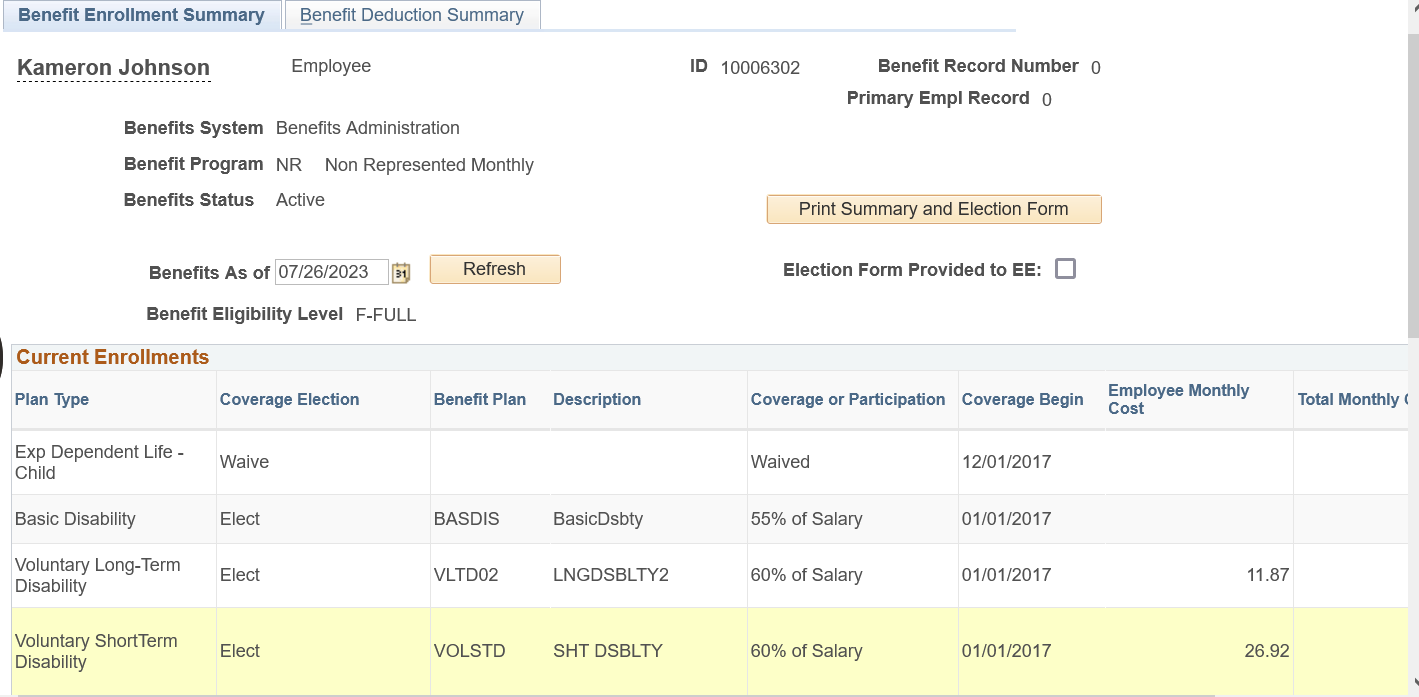 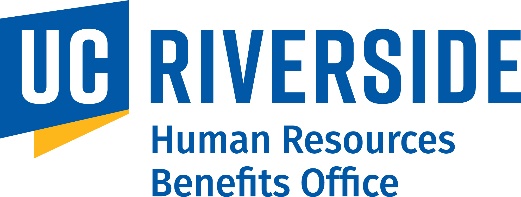 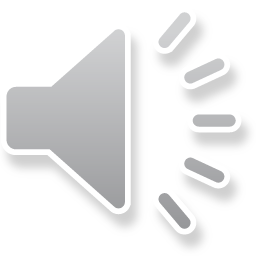 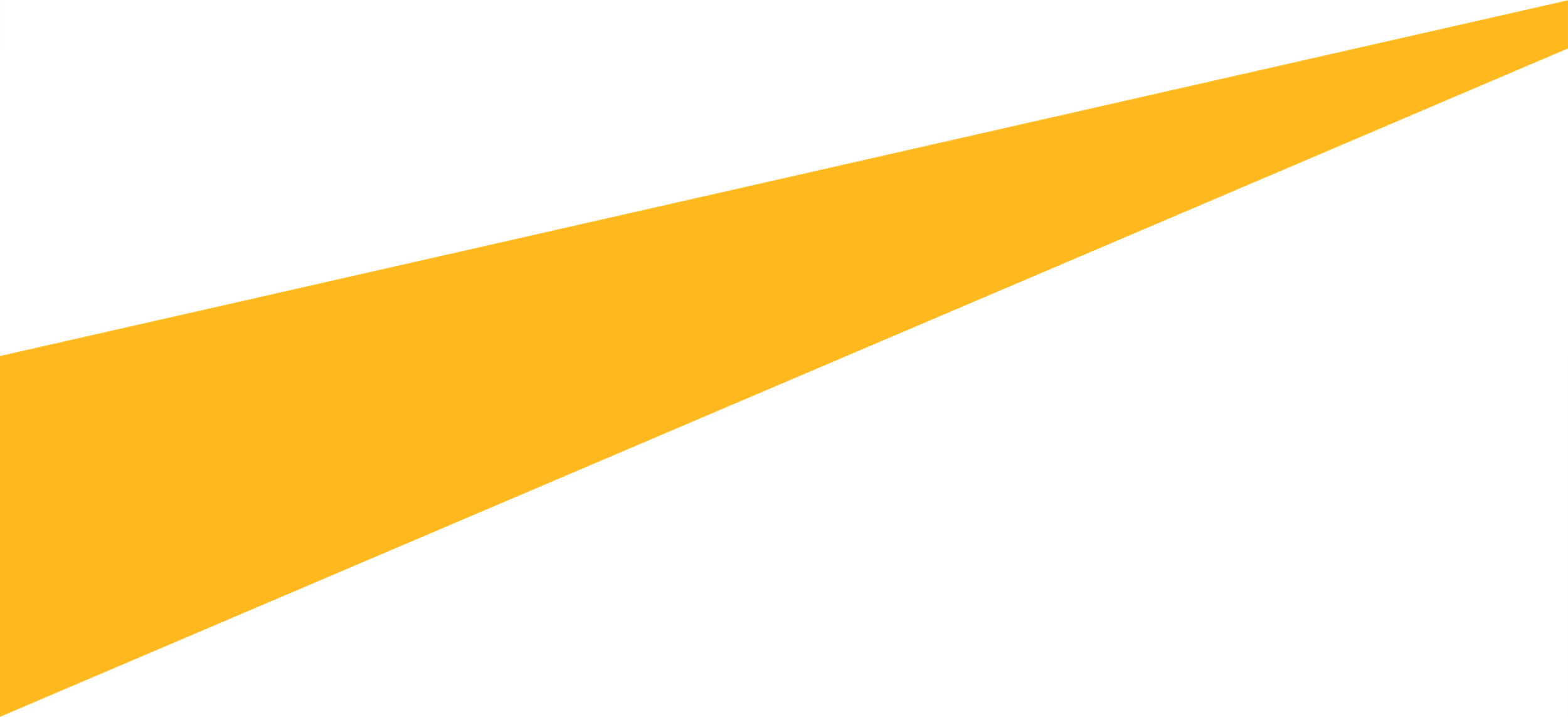 Reviewing the Campus Disability Process
Review the Disability Leave and Pregnancy Disability Checklists and guide for employees to file a disability claim.
Review the How to File for Disability Checklist.
https://hr.ucr.edu/sites/default/files/2023-06/how-to-file-disability2023.pdf 
Review the How to File for Pregnancy Disability Checklist.
https://hr.ucr.edu/sites/default/files/2023-06/how-to-file-pregnancydisability2023.pdf
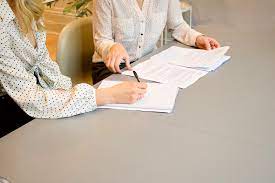 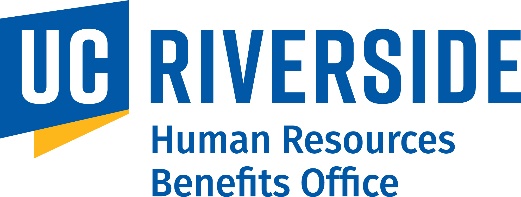 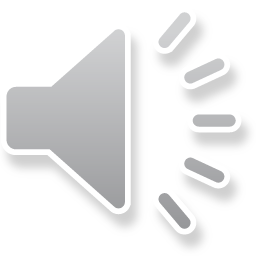 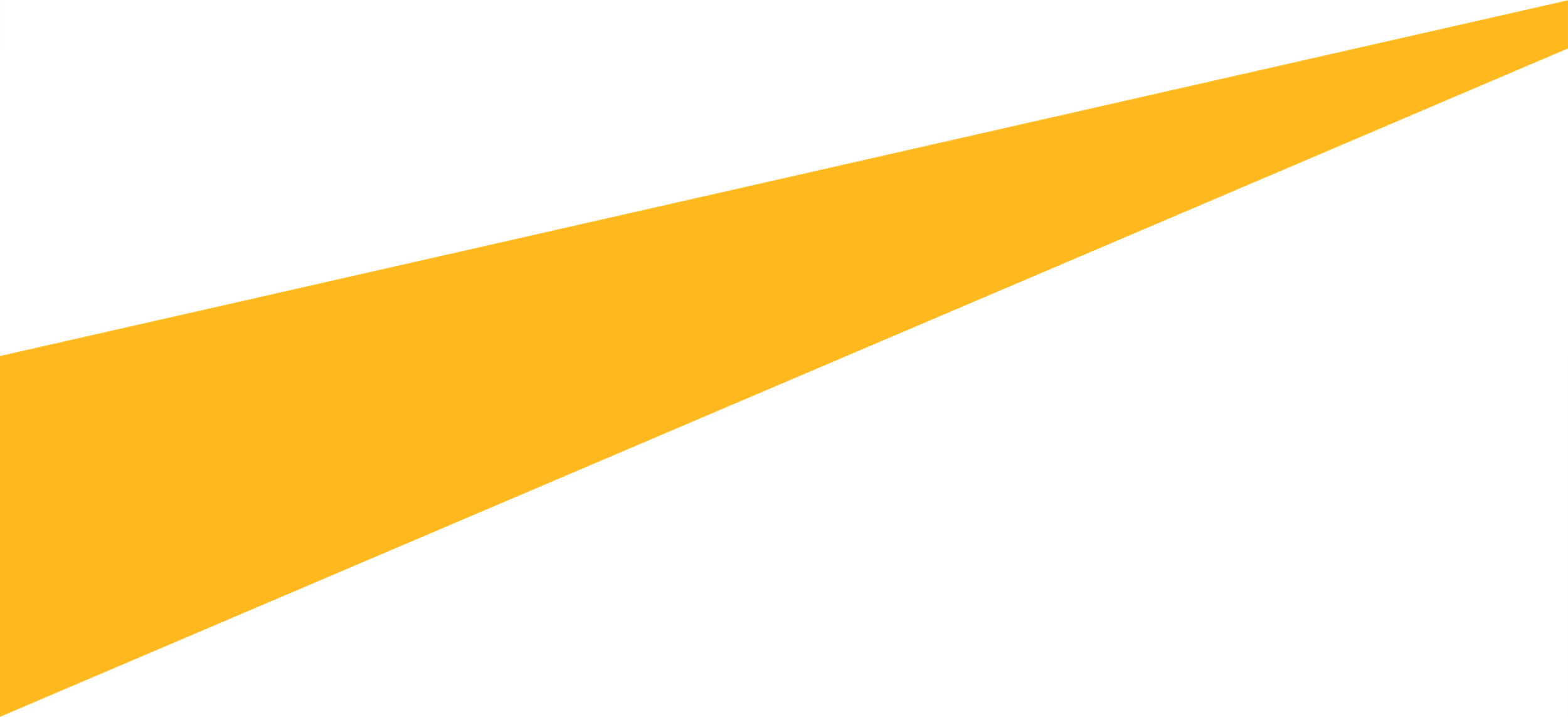 Disability Benefits 
https://ucnet.universityofcalifornia.edu/forms/pdf/your-guide-to-uc-disability-benefits-fact-sheet.pdf
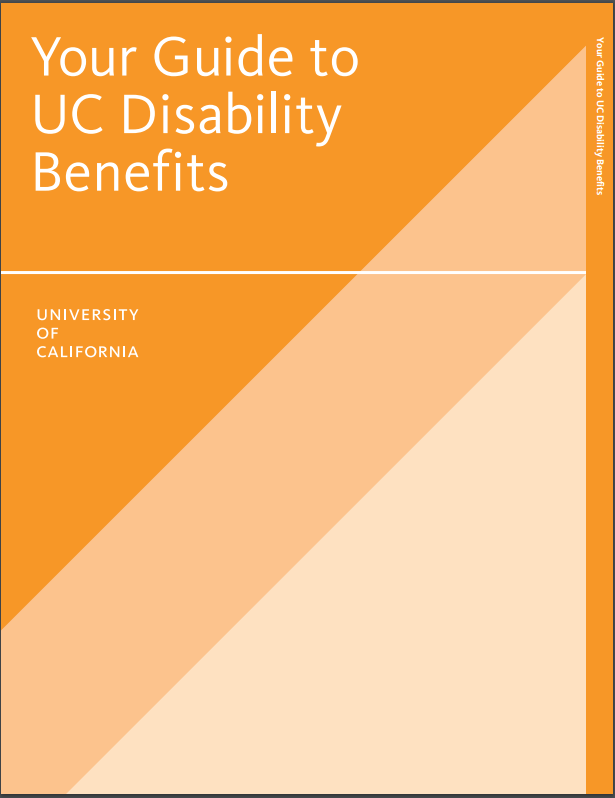 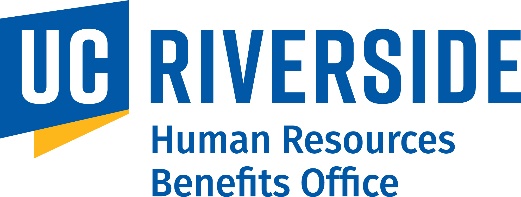 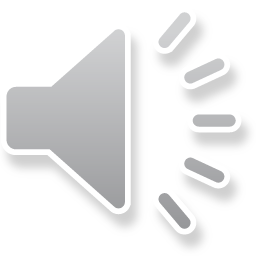 13
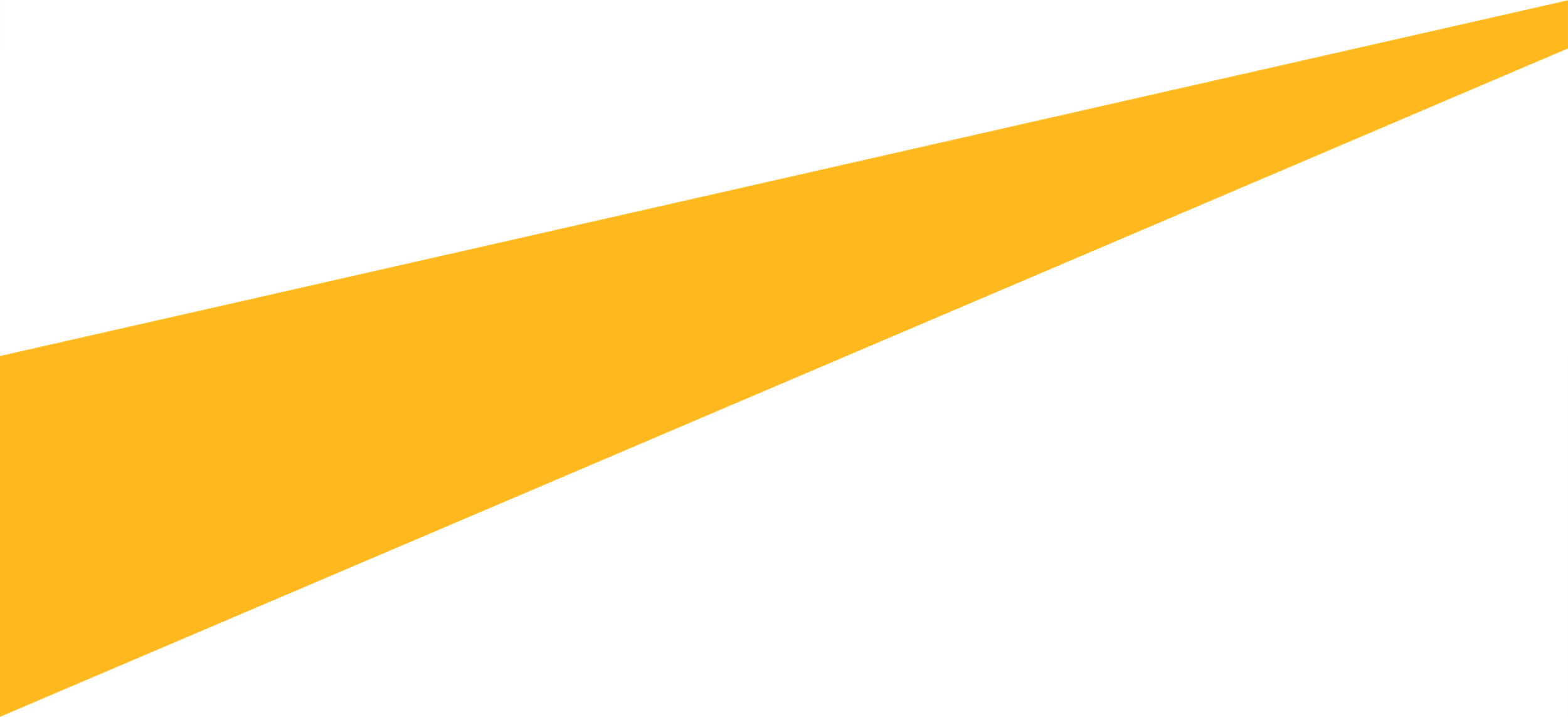 Paid Leave Options
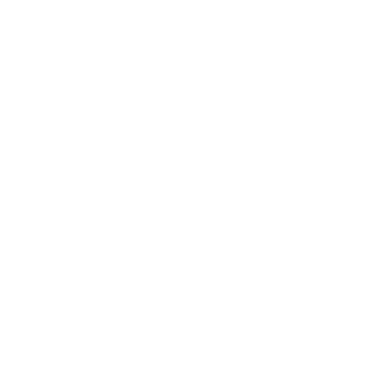 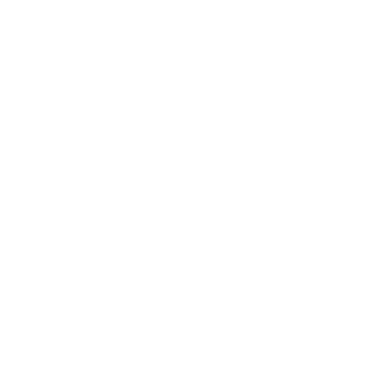 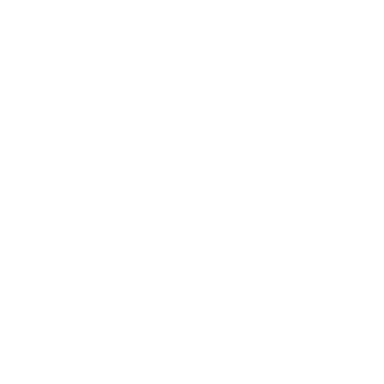 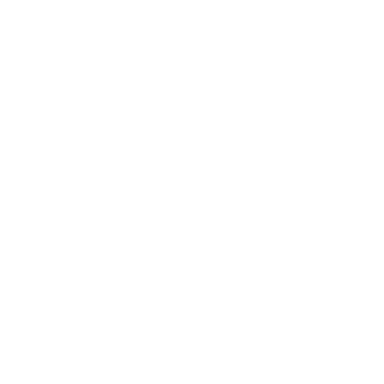 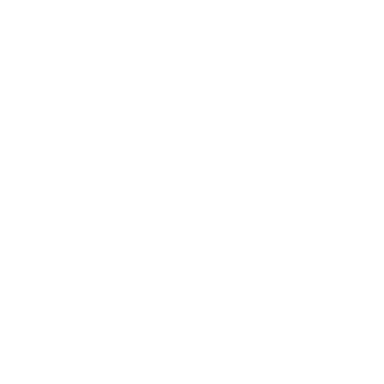 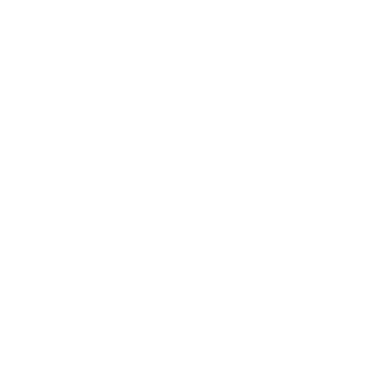 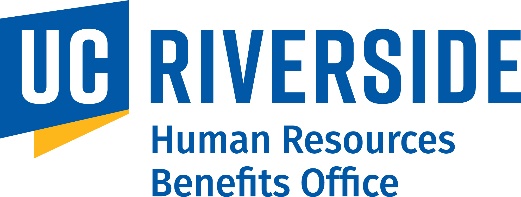 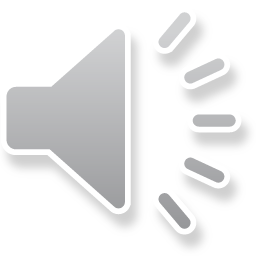 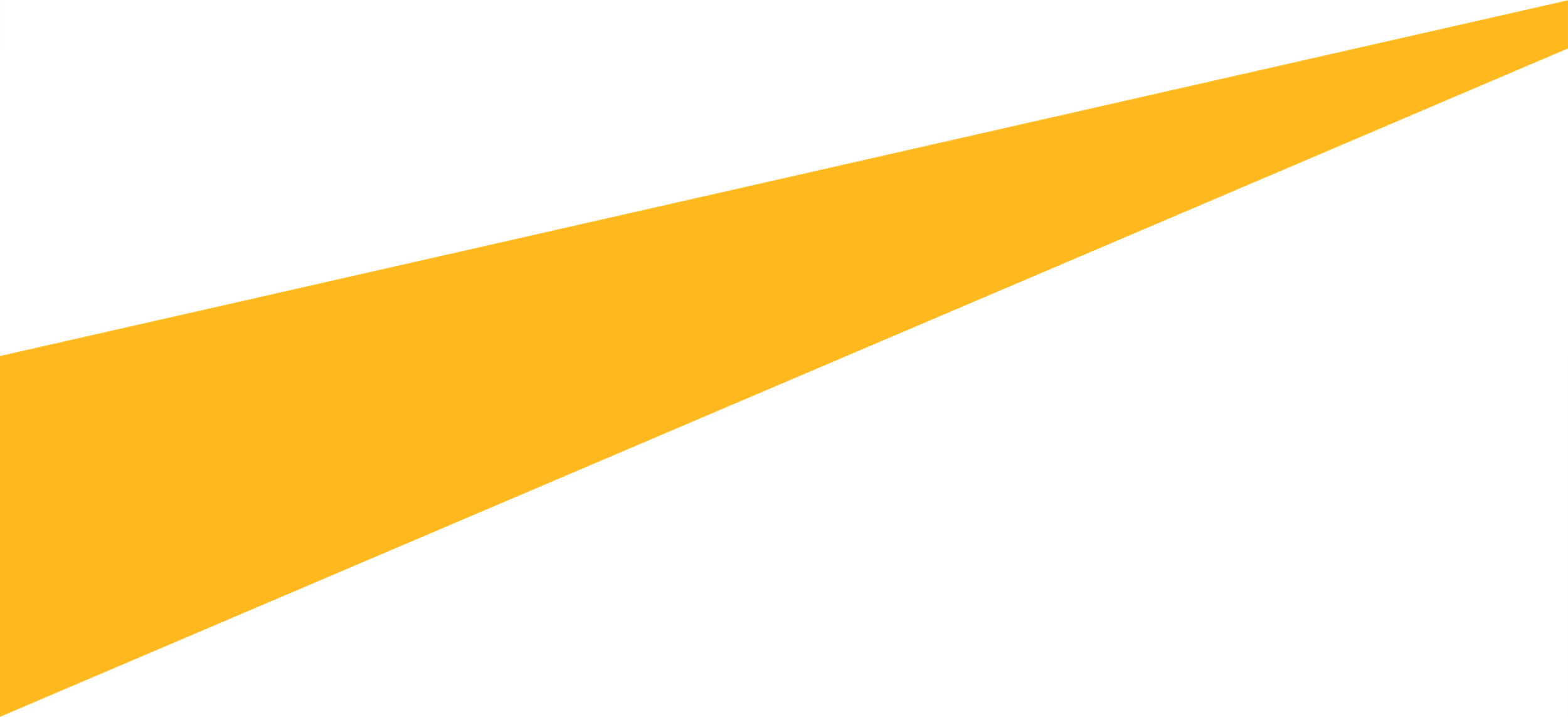 Catastrophic Leave Sharing Program
The UCR Catastrophic Leave Sharing Program permits temporary salary and benefit continuation for career staff and academic employees who accrue vacation and have exhausted all paid leave credits due to a catastrophic illness or injury.
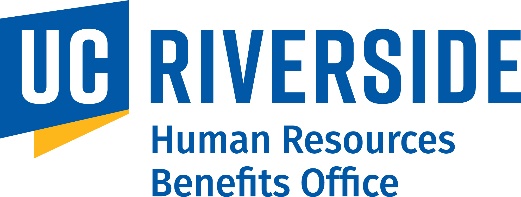 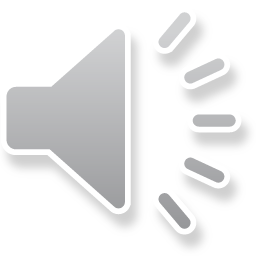 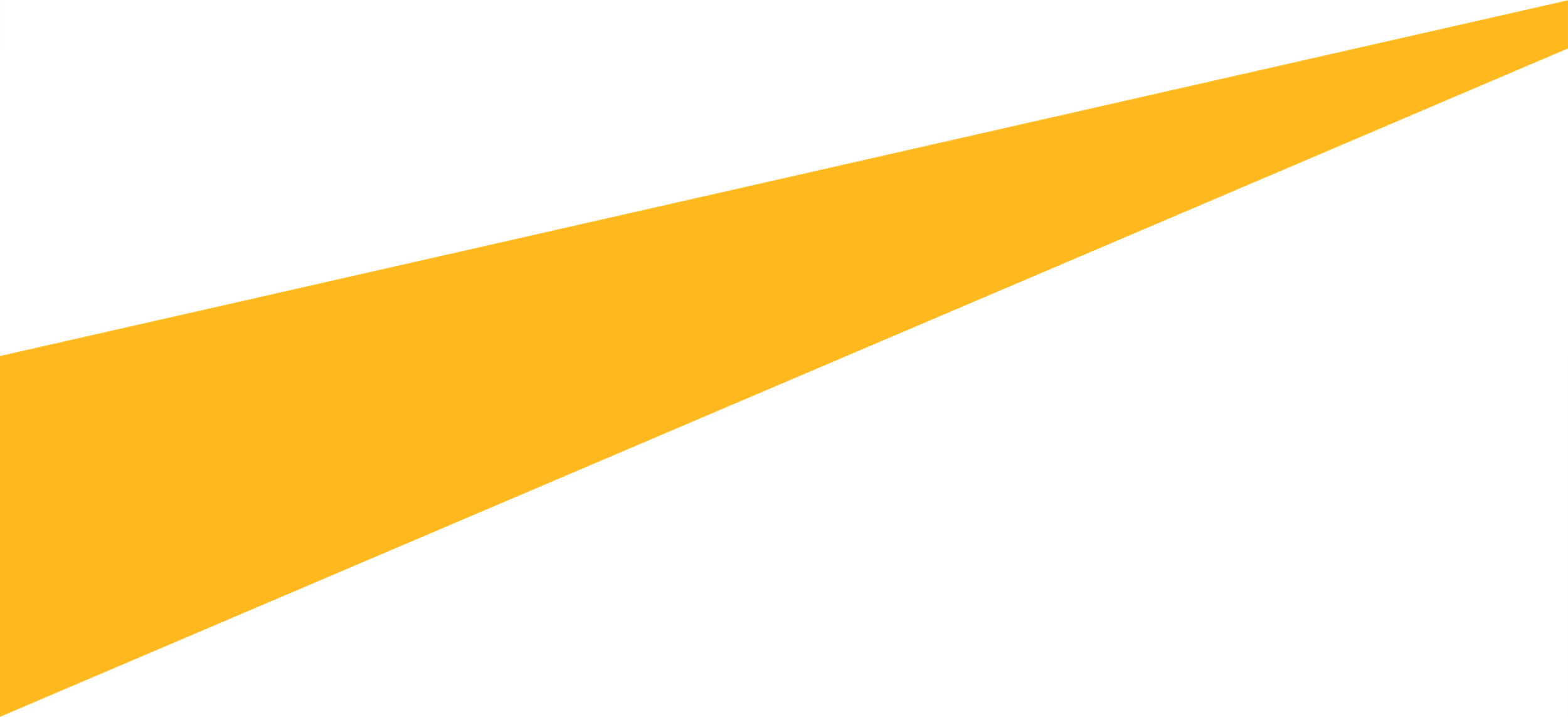 Catastrophic Leave Sharing Program
In the case of the employee’s own serious health condition, donated time may be applied to the disability waiting period only.
Donations can be made to: 1) any eligible employee or 2) a specific employee in need.
Donations are reflected as an hour-for-hour deduction from the vacation leave balance of the donating employee and will be received on an hour-for-hour basis by the eligible recipient.
No more than one (1) month or 184 hours of donated leave allowed in a rolling 12-month period beginning with the date of the first donation.
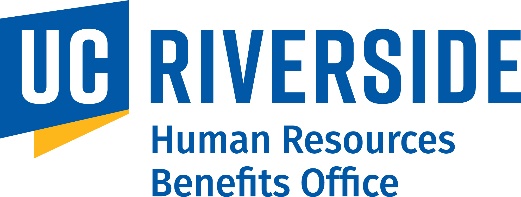 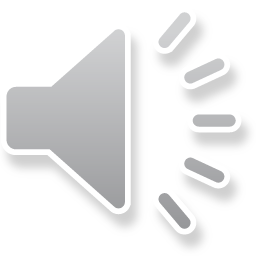 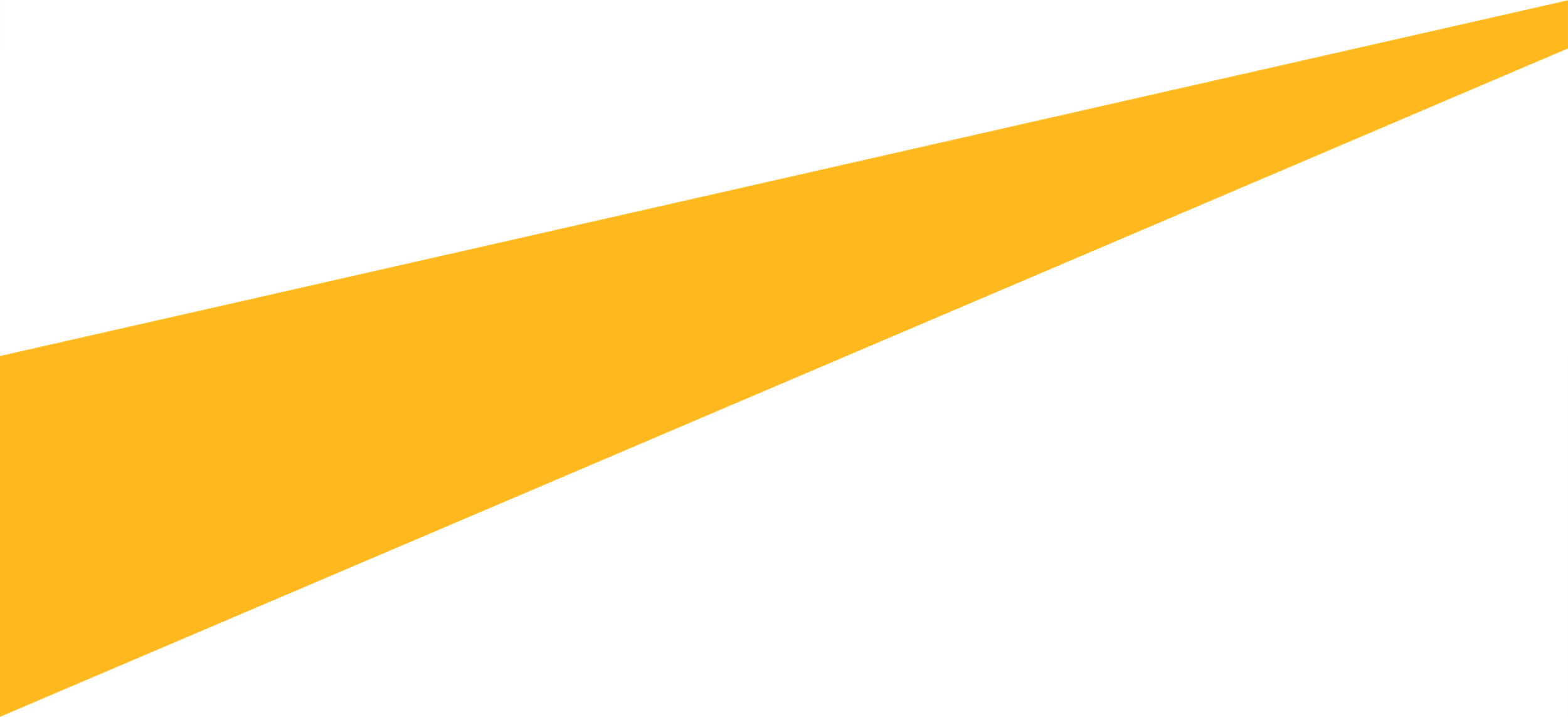 Filing for Disability Benefits
Review The Guide to Filing for Disability. 
https://hr.ucr.edu/document/guide-filing-disability
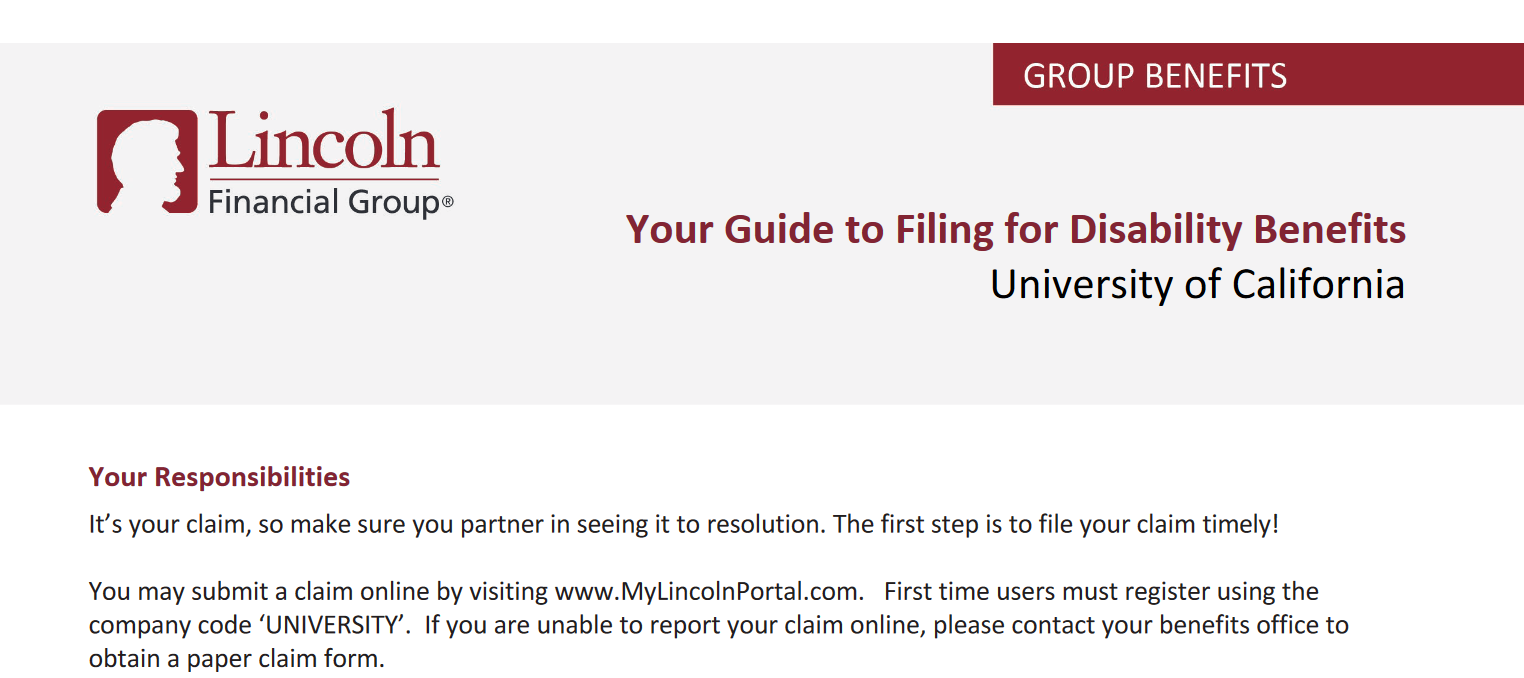 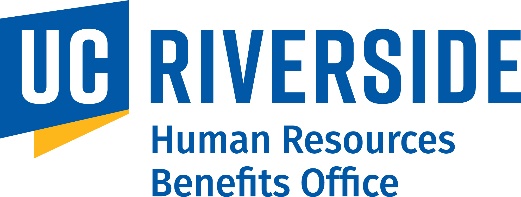 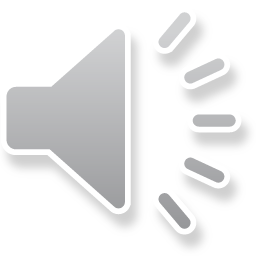 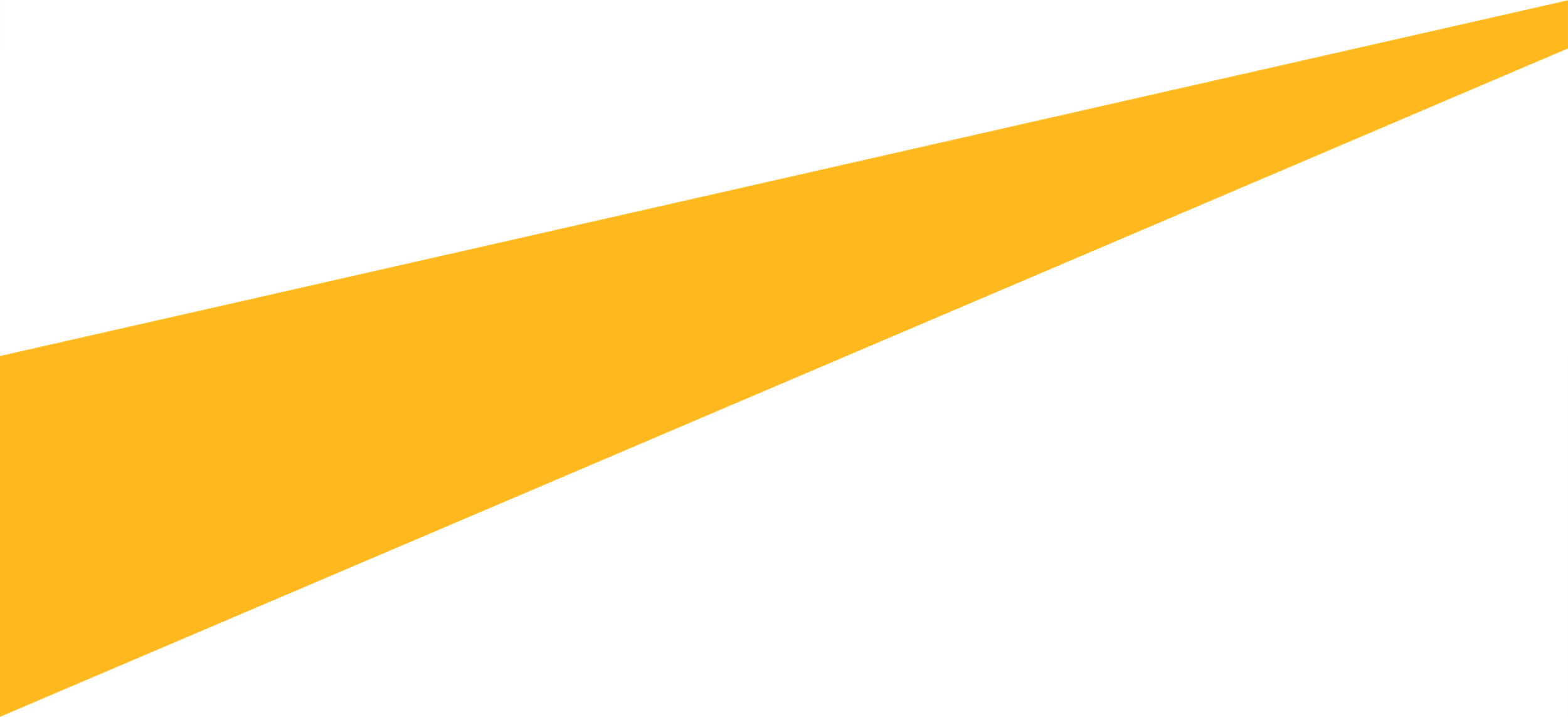 UC Disability Website
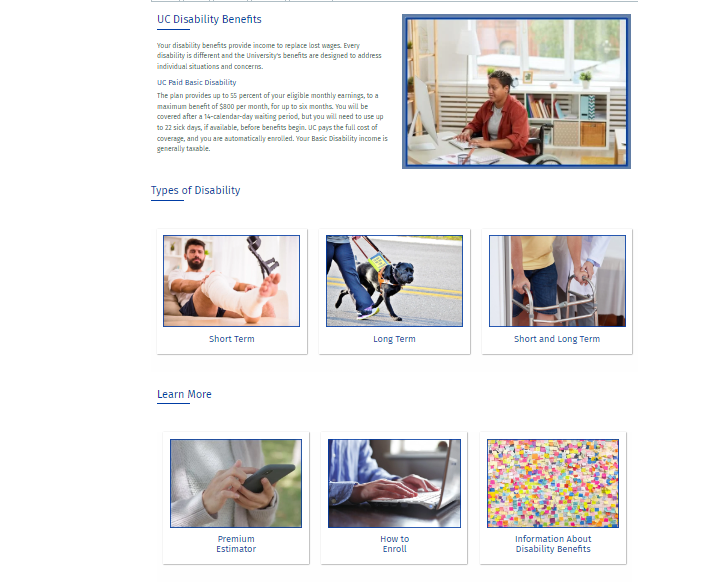 Leave Administrators are recommended to share the link to the UC Disability website which offers valuable information.
UC Disability Benefits | Human Resources (ucr.edu)
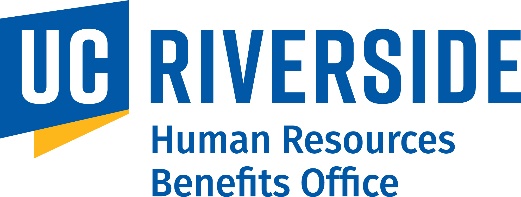 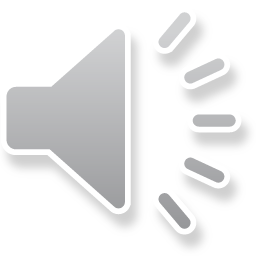 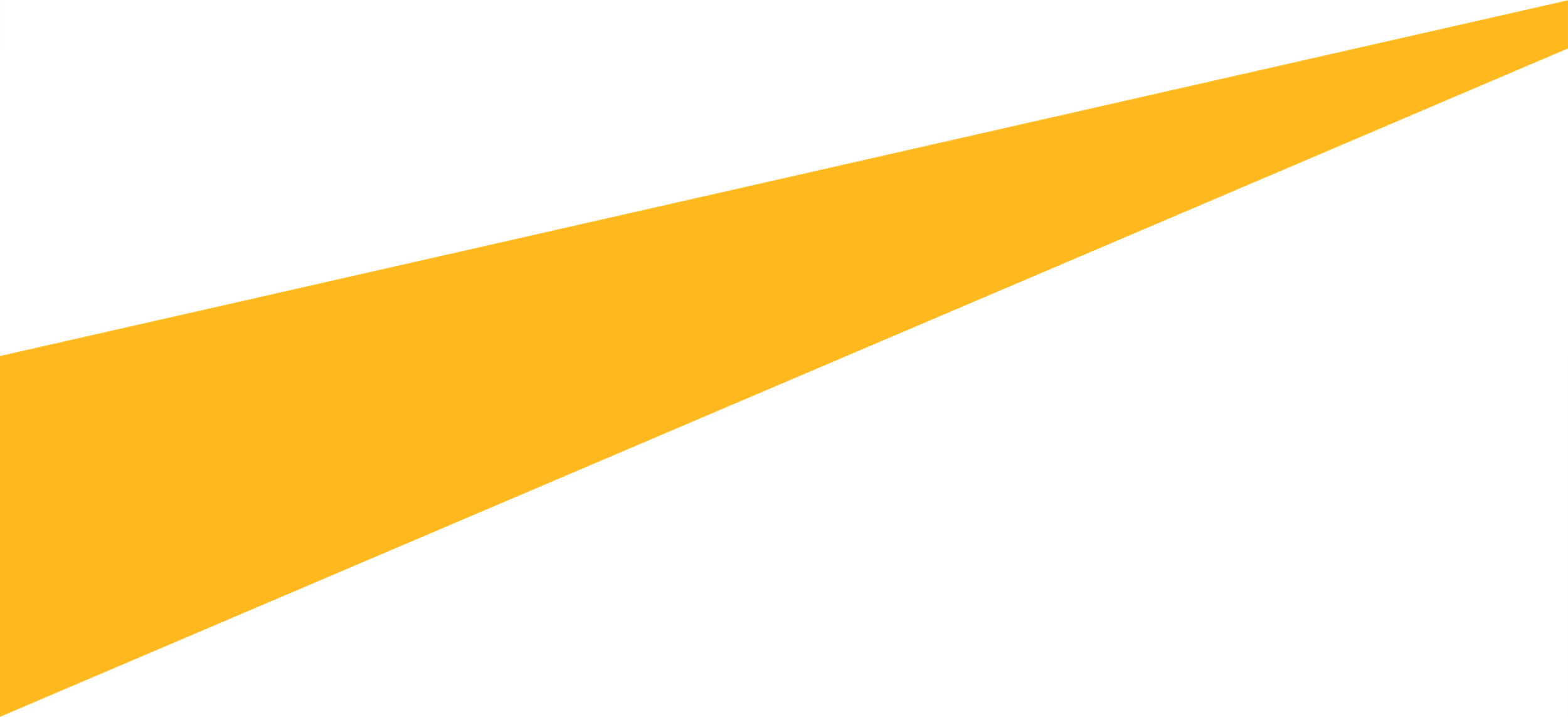 Reasons for a Pending Disability Claim
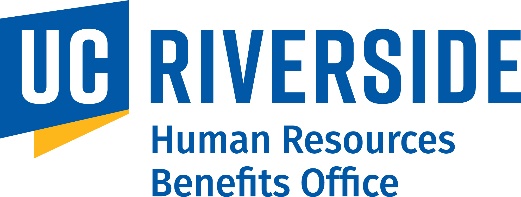 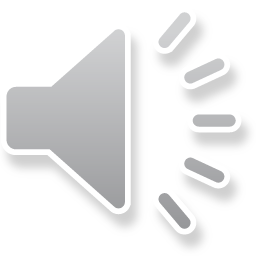 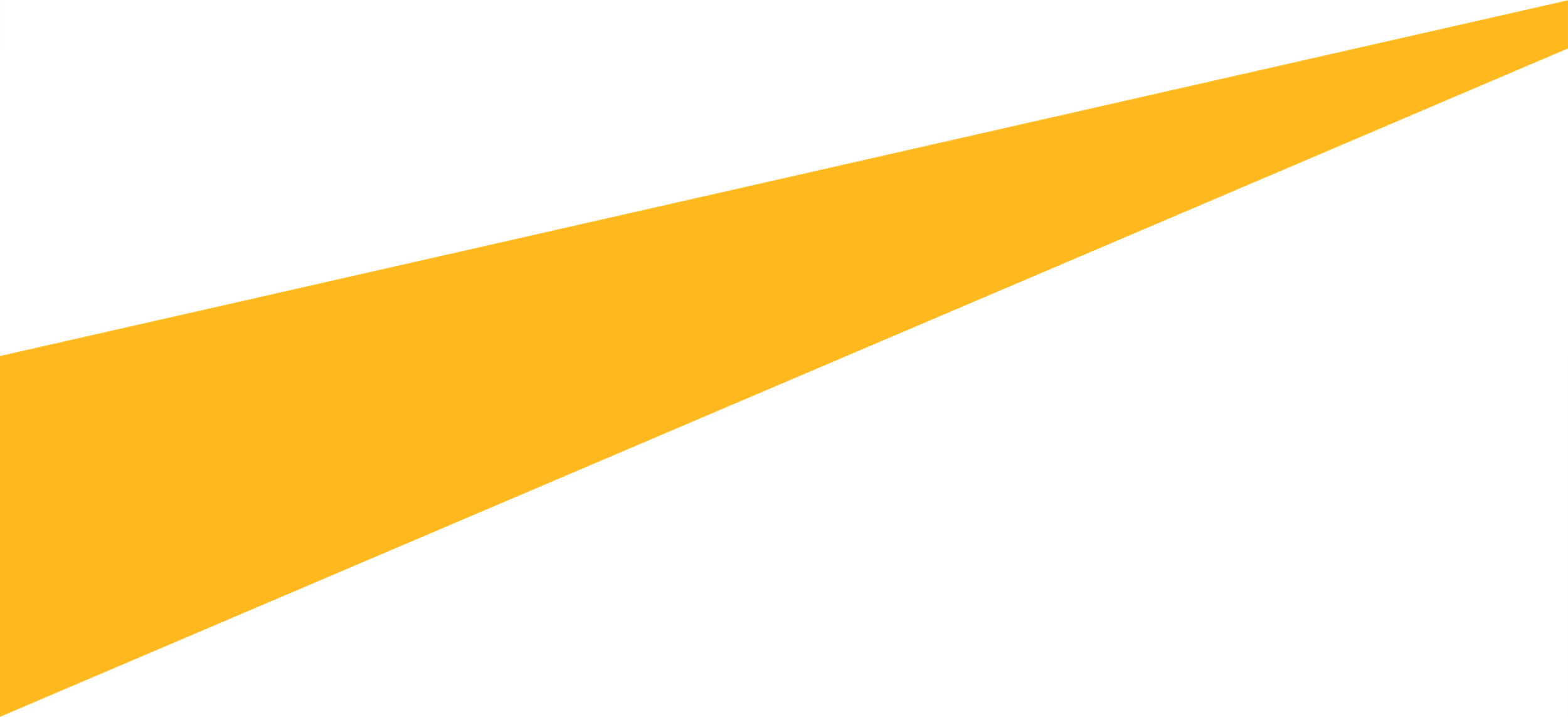 Disability Work Restrictions
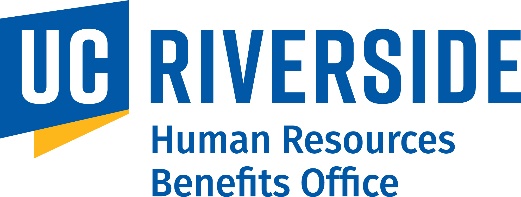 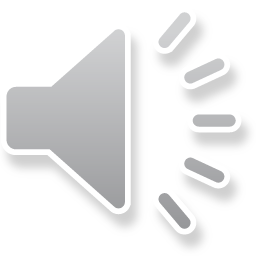 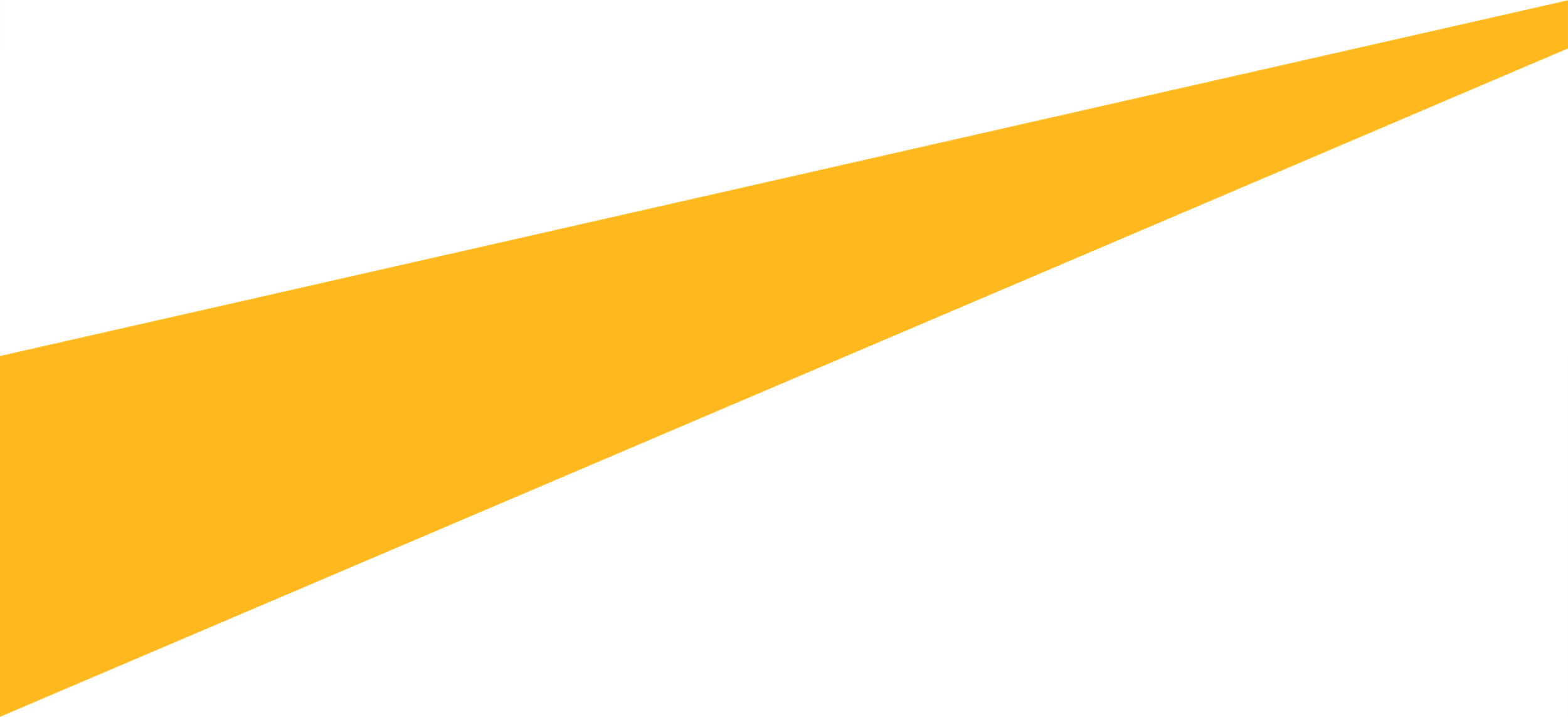 UC Benefits Information
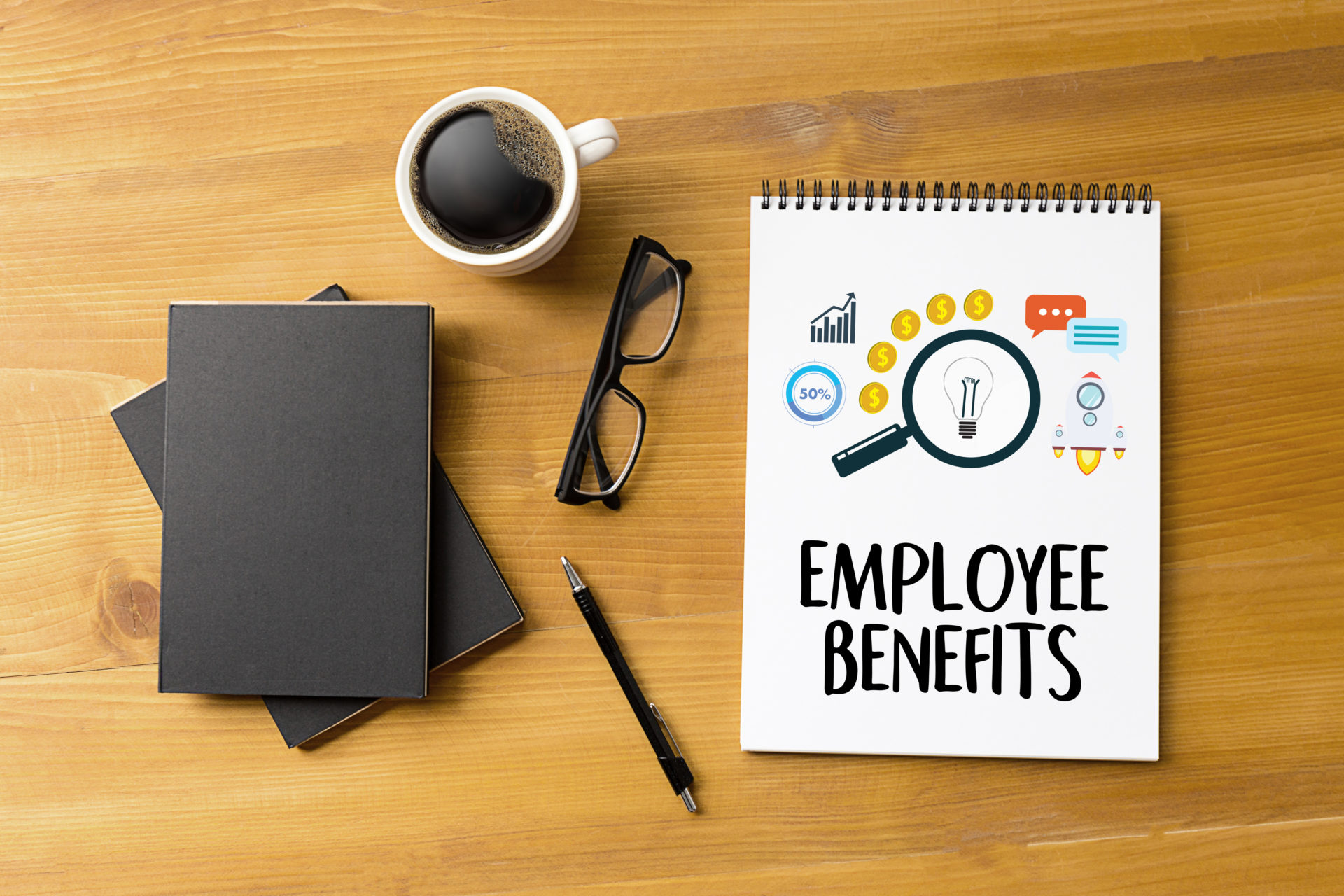 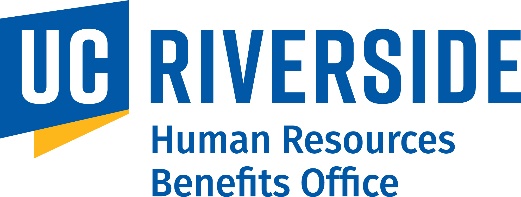 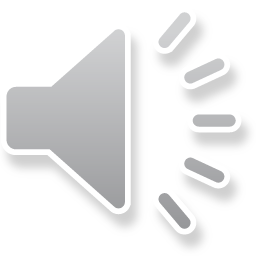 21
Benefits Information
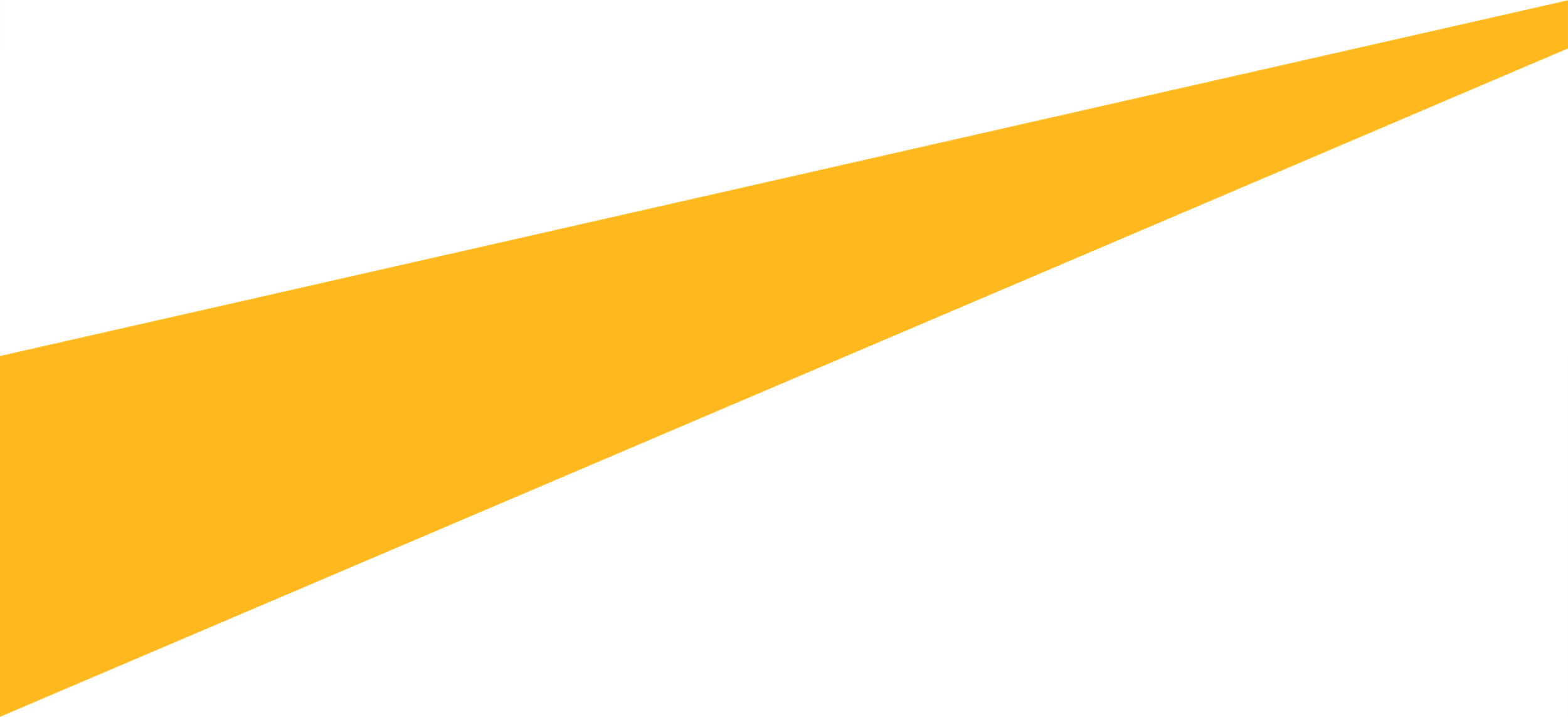 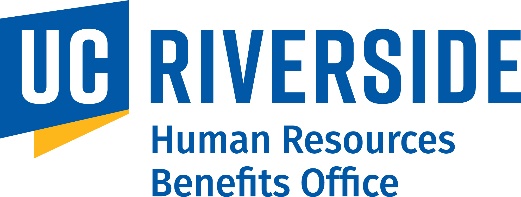 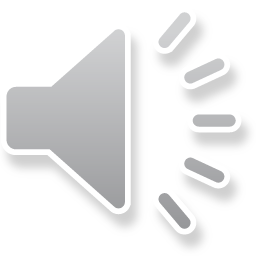 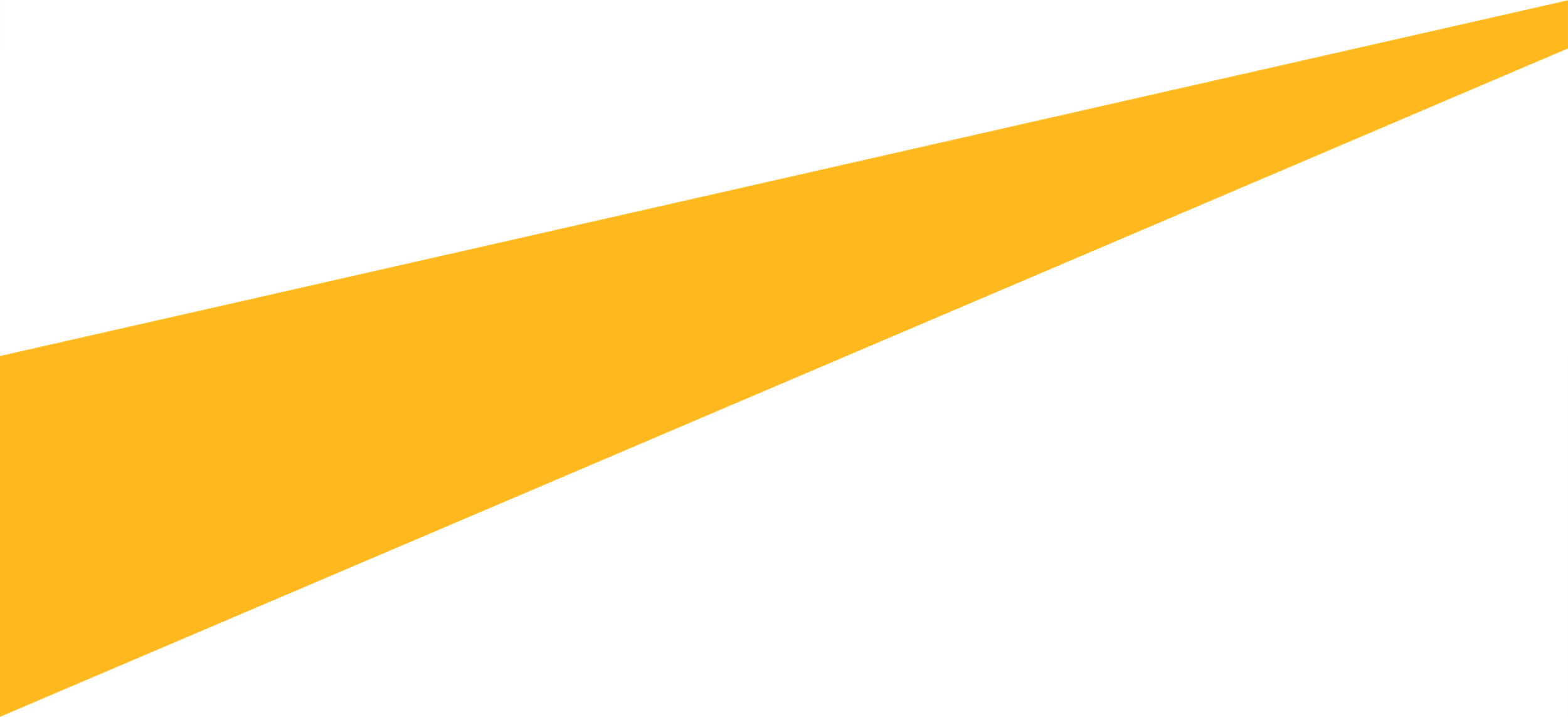 DepCare & Health FSA
Both plans administered by WEX.  Contact number: 844-561-1338 WEX Health website.
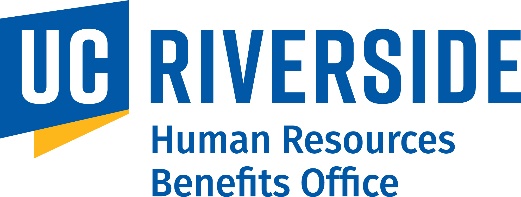 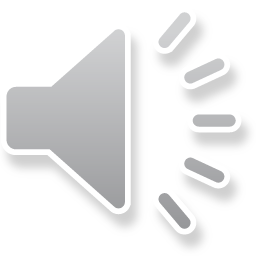 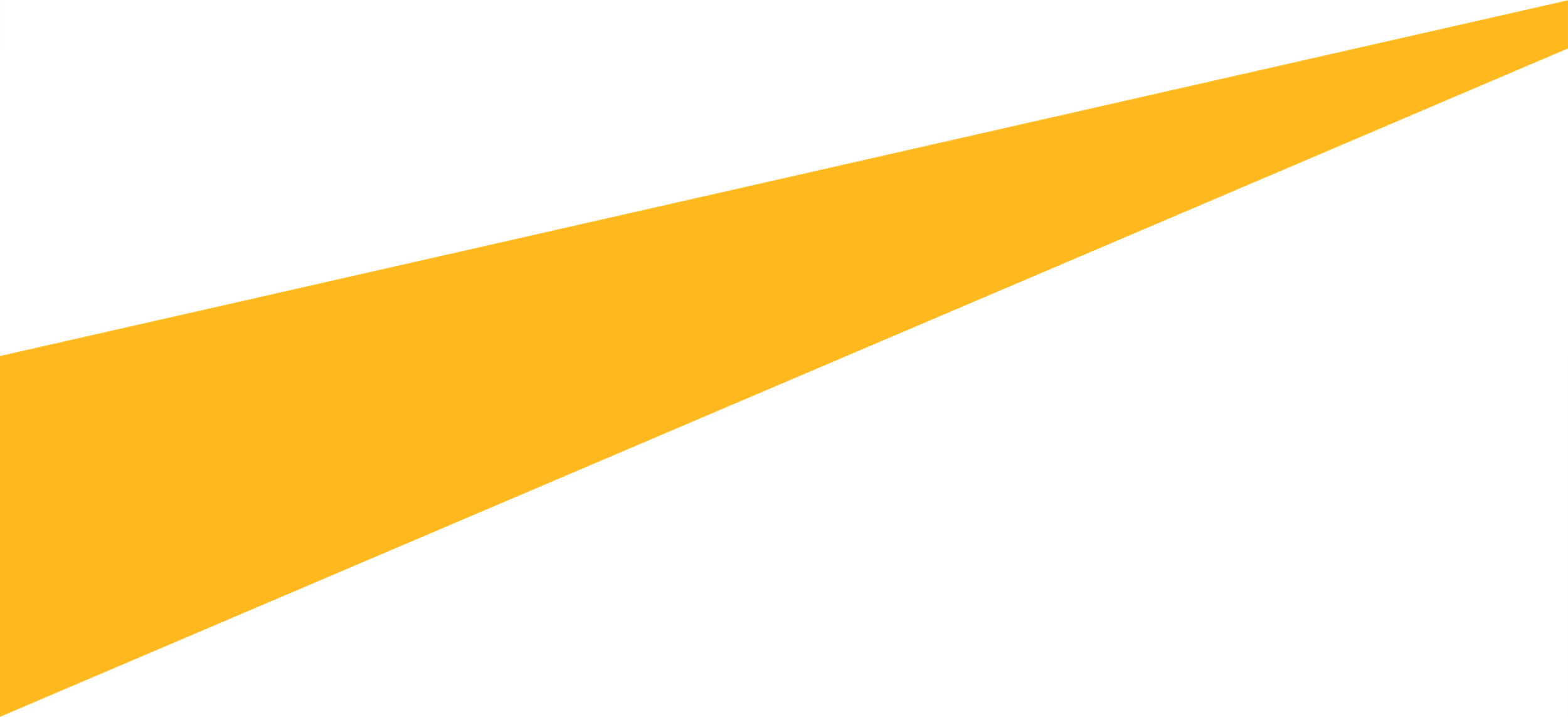 Adding Newborn to Benefit Plans
Within 31 days from date of birth, Employee must enroll newborn through the UCPath Portal Life Event Option, or complete an eForm for health and benefits enrollment Life Event and submit to UCPath Center via email. 
The UCPath steps to the eForm: 
Log in – Forms Library – Access Forms – Faculty and Staff section - Benefits E form, Submit New Form.  Automatically creates a case.
If employee fails to enroll newborn within 31 days, the following will occur:
Newborn is enrolled 90 days from the date the UCPath Center approves the Late Enrollment and Life Event forms.
The employee may enroll the newborn in dental and vision benefits during the next Open Enrollment period.
Employee may elect or make changes to DepCare and Health FSA.
Please see the “Family Changes Fact Sheet” to learn more about other benefit options including supplemental and dependent life insurance availability.
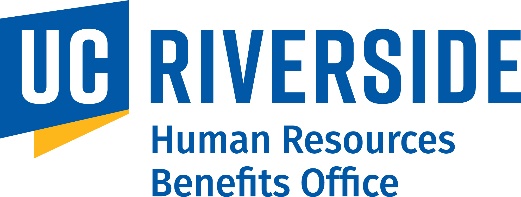 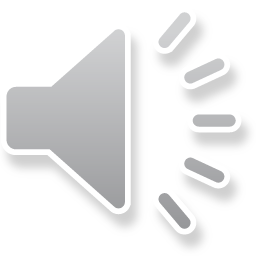 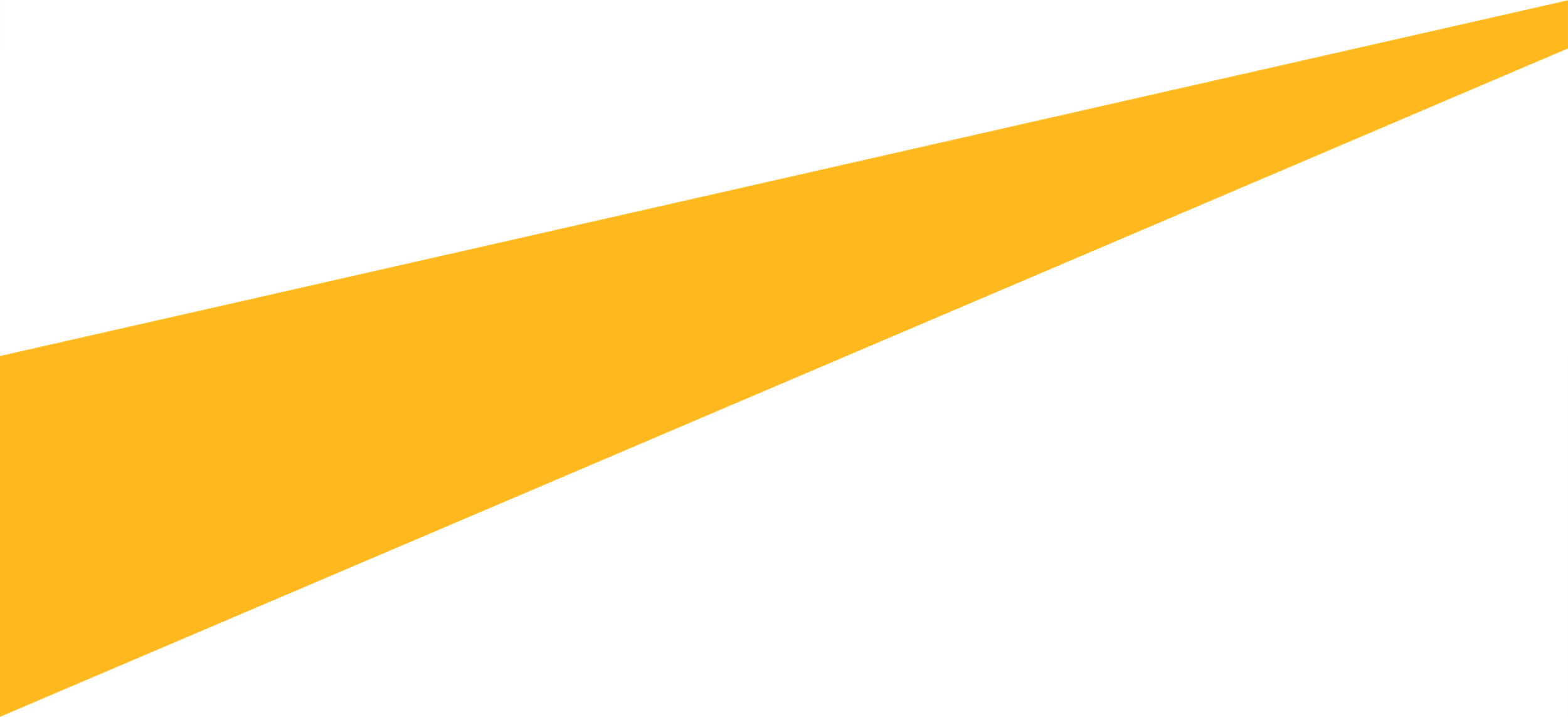 UCPath Benefits Premiums Continuation
Lincoln Financial Group disability checks do not deduct the benefit premiums.




Upon return to work, employees must complete a Reinstatement of Benefits form to re-enroll in any benefit plans discontinued while on leave.
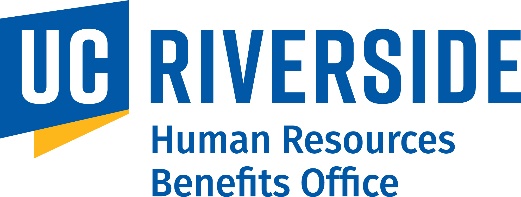 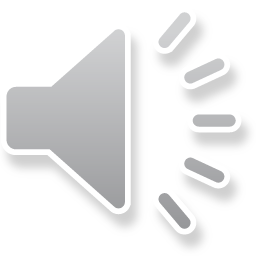 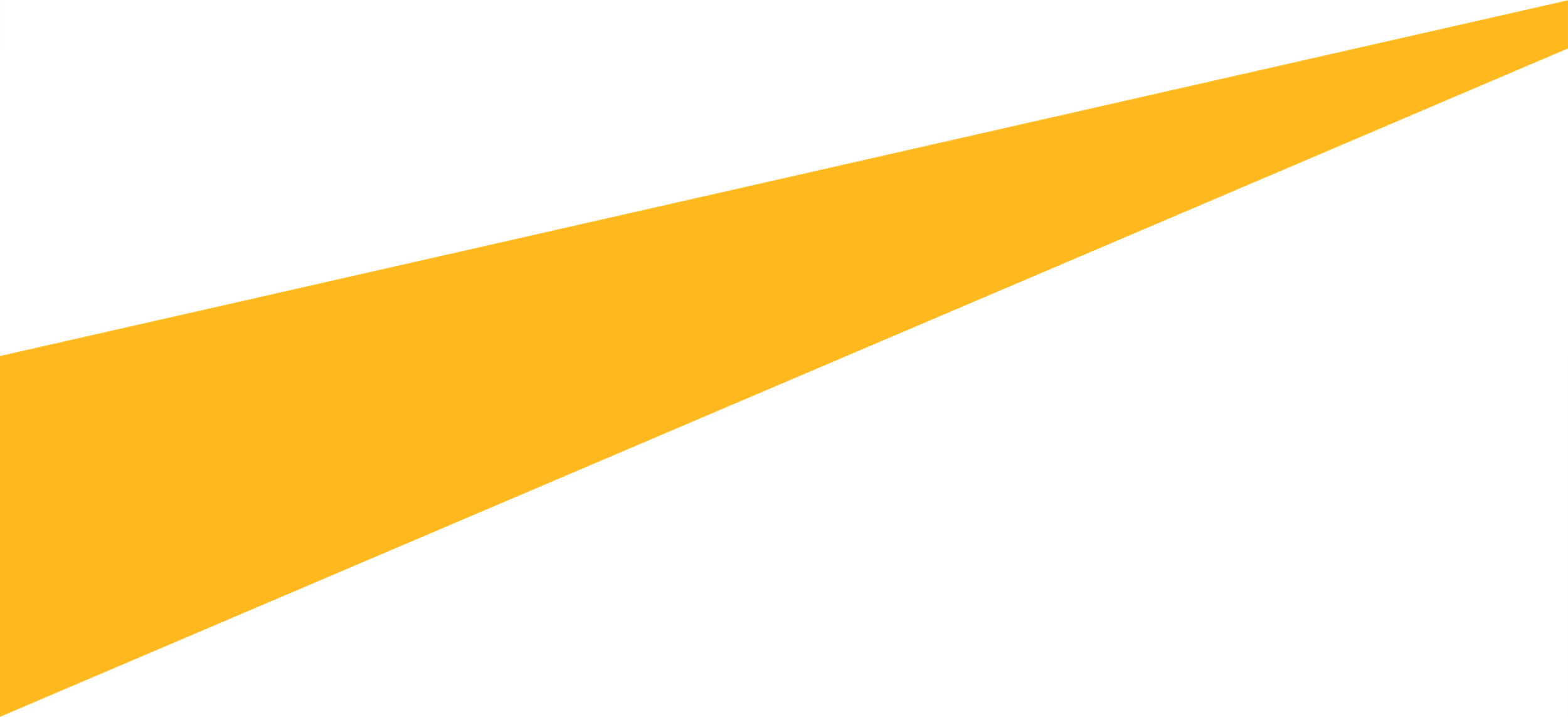 Health Care Facilitator Program
The Health Care Facilitator (HCF) provides assistance for faculty, staff, retirees, survivors and their eligible family members with benefits and services available from the UC-sponsored health plans. 
The HCF is a knowledgeable counselor who delivers confidential one-on-one assistance with:
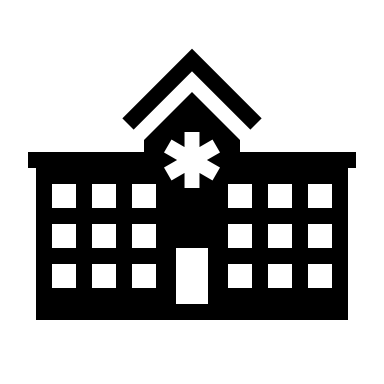 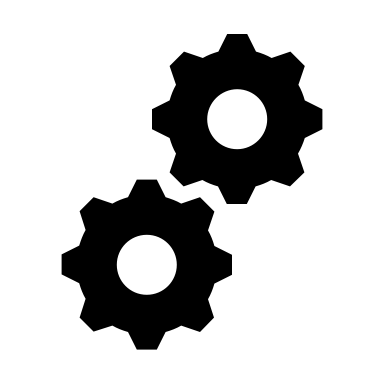 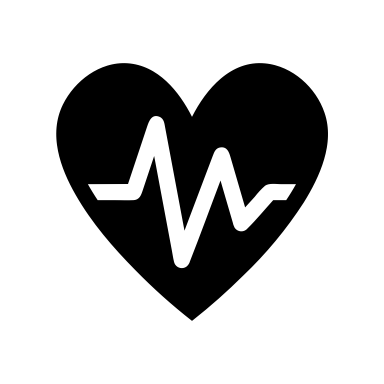 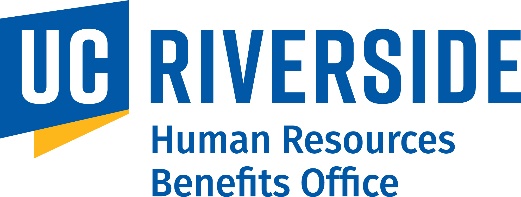 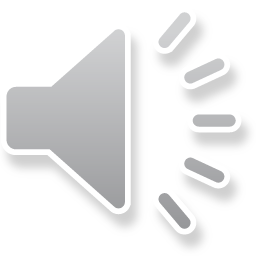 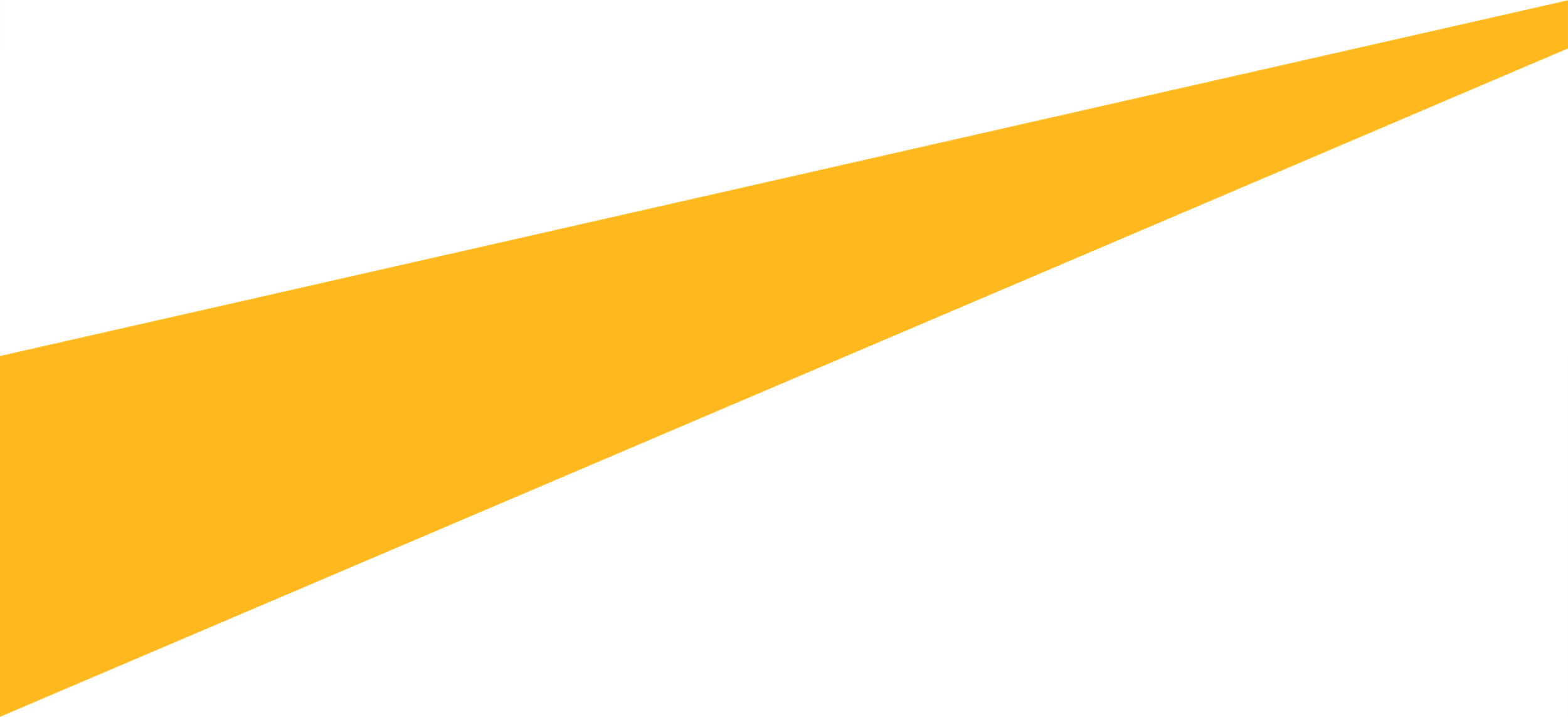 Resources
Family and Medical Leave Fact Sheet 2023 (universityofcalifornia.edu)
UC Disability Benefits | Human Resources (ucr.edu)
Disability Benefits For Faculty Fact Sheet (universityofcalifornia.edu)
Taking a leave of absence | UCnet (universityofcalifornia.edu)
Having a baby | UCnet (universityofcalifornia.edu)
Pay for Family Care and Bonding | UCnet (universityofcalifornia.edu)
UC Riverside Health Care Facilitator – ranada.palmer@ucr.edu
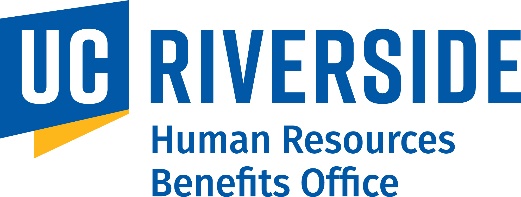 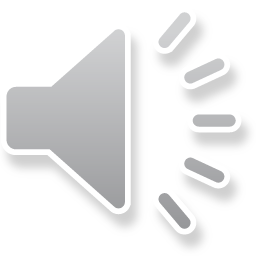 Contact Information
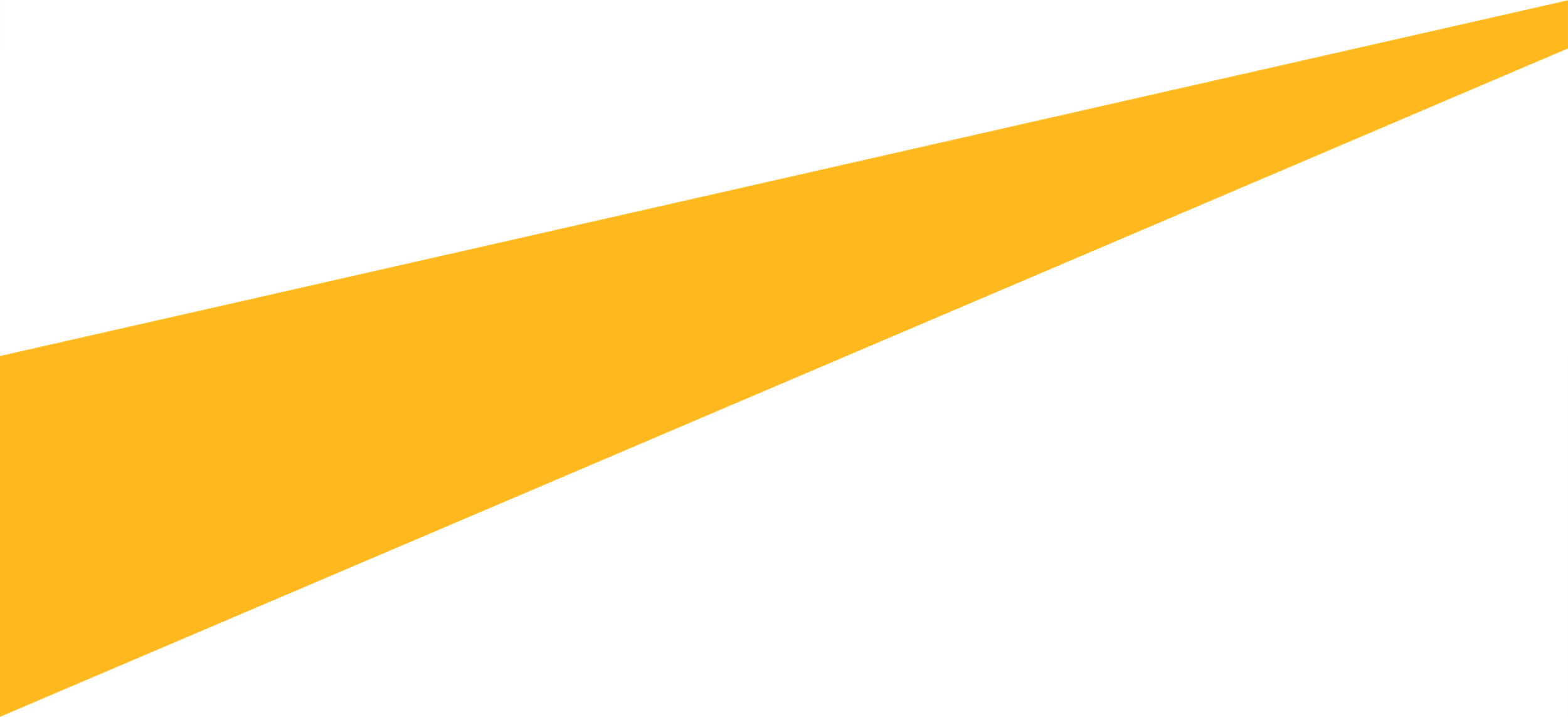 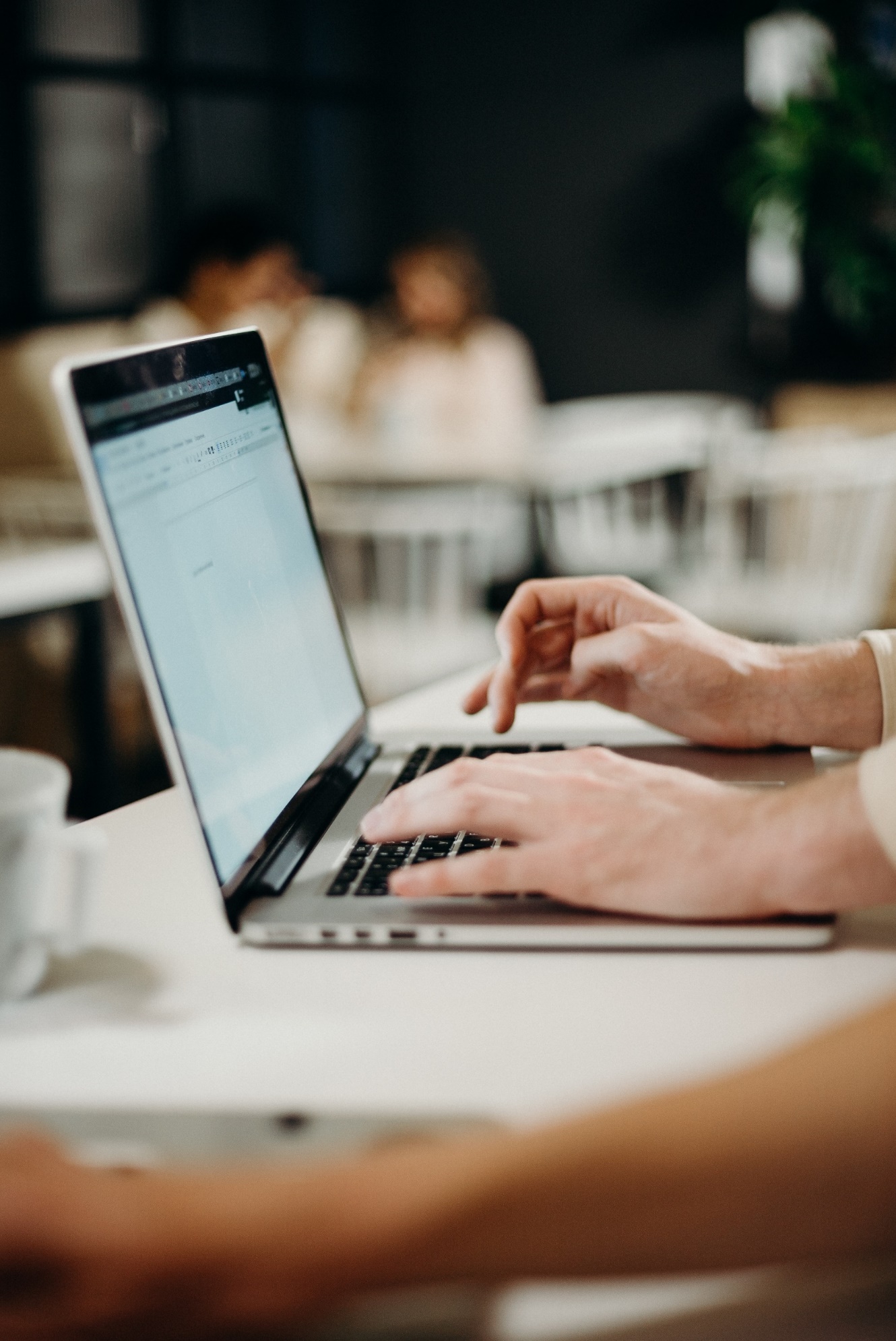 Any questions, please email the Benefits Office at benefits@ucr.edu for further assistance.
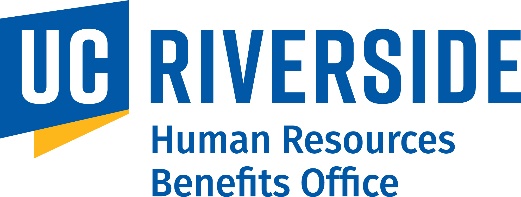 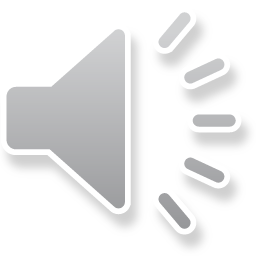